Update on NIT R&D and Data Takings
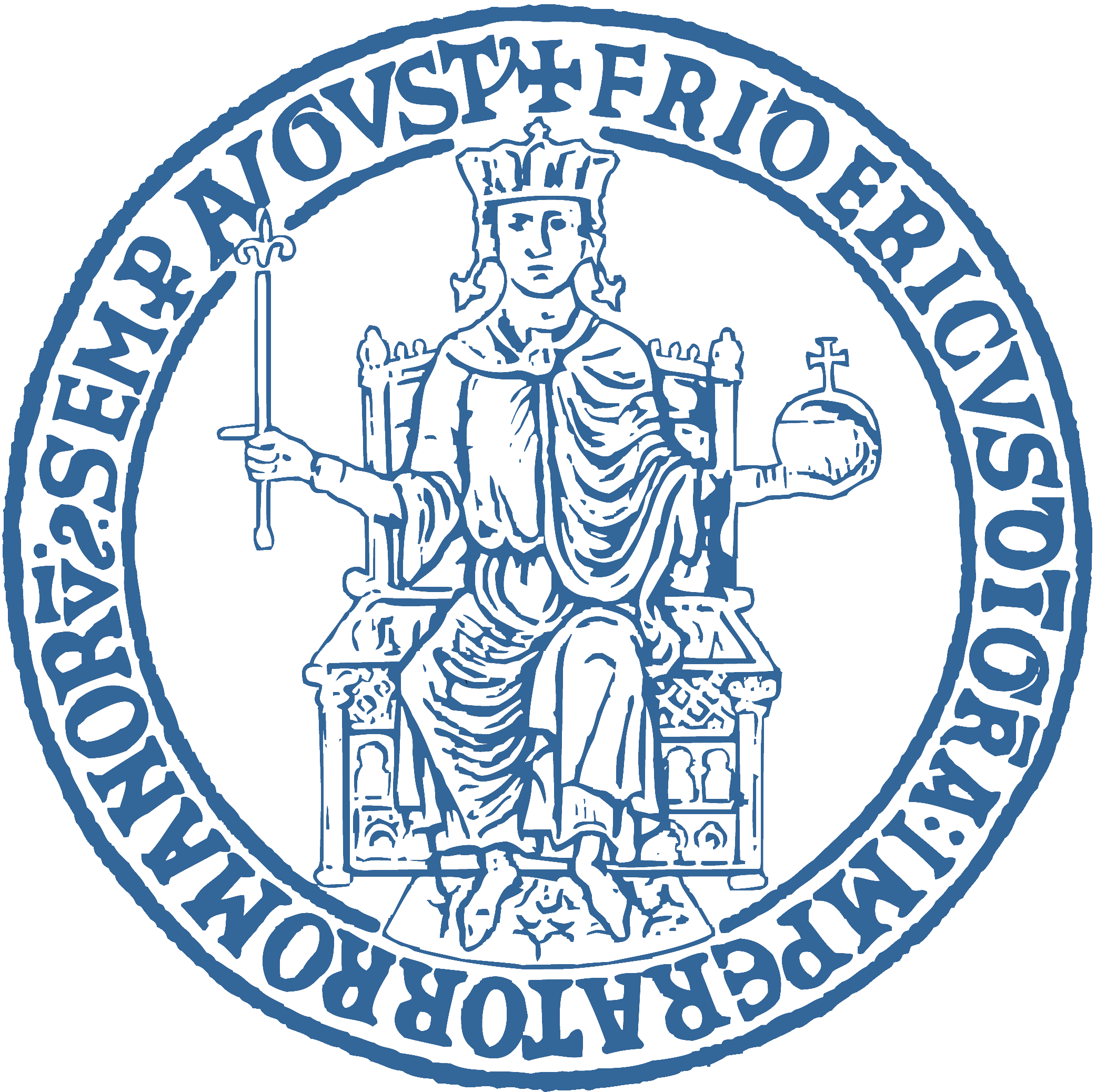 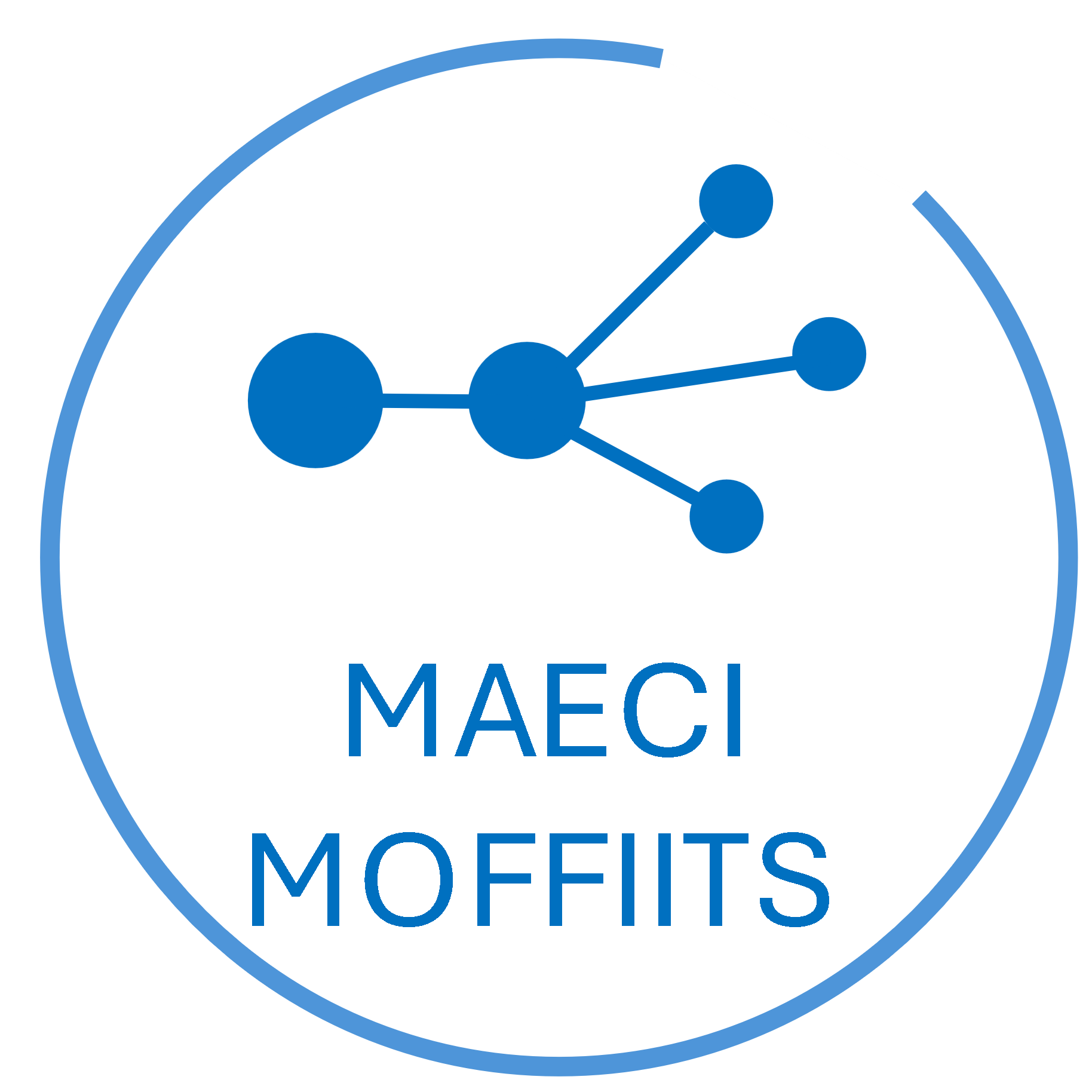 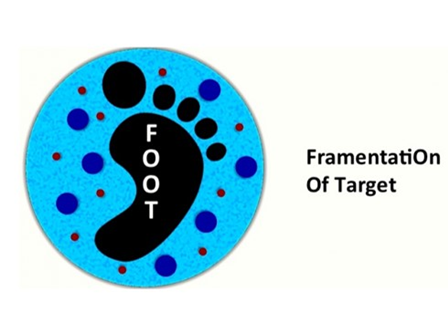 A. Alexandrov, V. Boccia, N. D’Ambrosio, G. De Lellis, G. Galati, A. Lauria, S. Masci, M.C. Montesi, V. Tioukov
Università di Napoli “Federico II”, INFN Napoli 
Università di Bari “Aldo Moro”, INFN Bari
Laboratori Nazionali del Gran Sasso
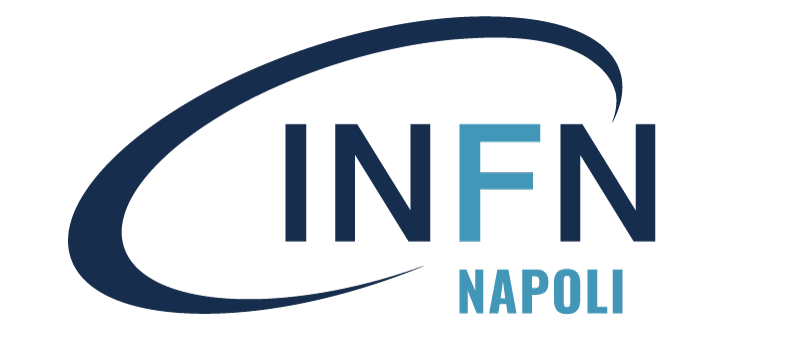 MAECI-MOFFIITS Meeting, 27 May 2025
Hotel Lungomare, Riccione
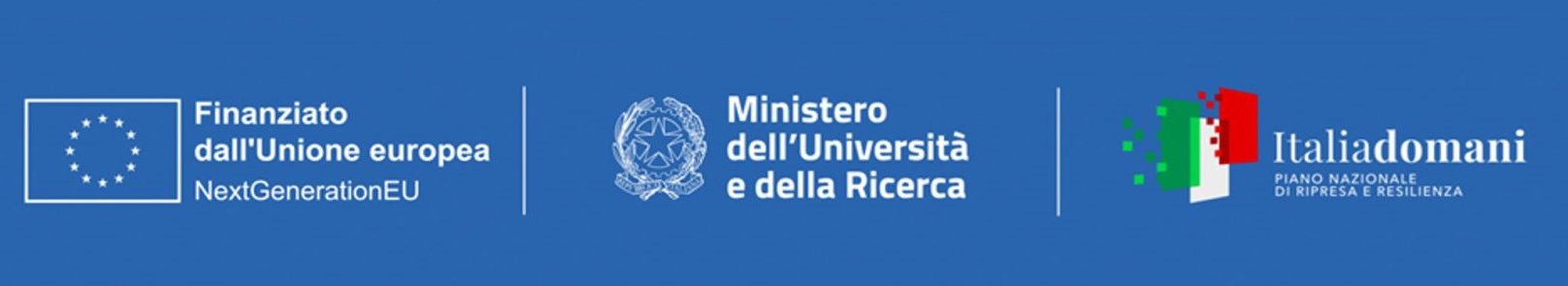 Outline
Overview of NIT related activities in Japan (January 2025 – March 2025)

Current status on NIT sensitization, development and production 

First look at the measurements at 200 MeV (Nagoya 03/2025) 

First look at the carbon measurements at CNAO (11/2024)

Conclusions and outlooks
0
Vincenzo Boccia - MAECI-MOFFIITS Meeting, 27 May 2025
Upcoming NIT Measurements in Japan
Many activities planned from ~ January 2025 to March 2025
Machine time booked at Nagoya proton therapy center (3 exposure slots are expected to be available)

Define optimal sensitization and support material (overlap with 2024 CNAO campaign?)
Use of alternative plastic materials like PMMA (first checks show promising optical properties)
Testing reversal development for NIT (70 nm) to improve contrast 
Physics measurement: expose a NIT brick to protons to reconstruct vertices
Work to be done between Nagoya and Toho (Vincenzo, Giuliana + T. Naka, T. Asada)
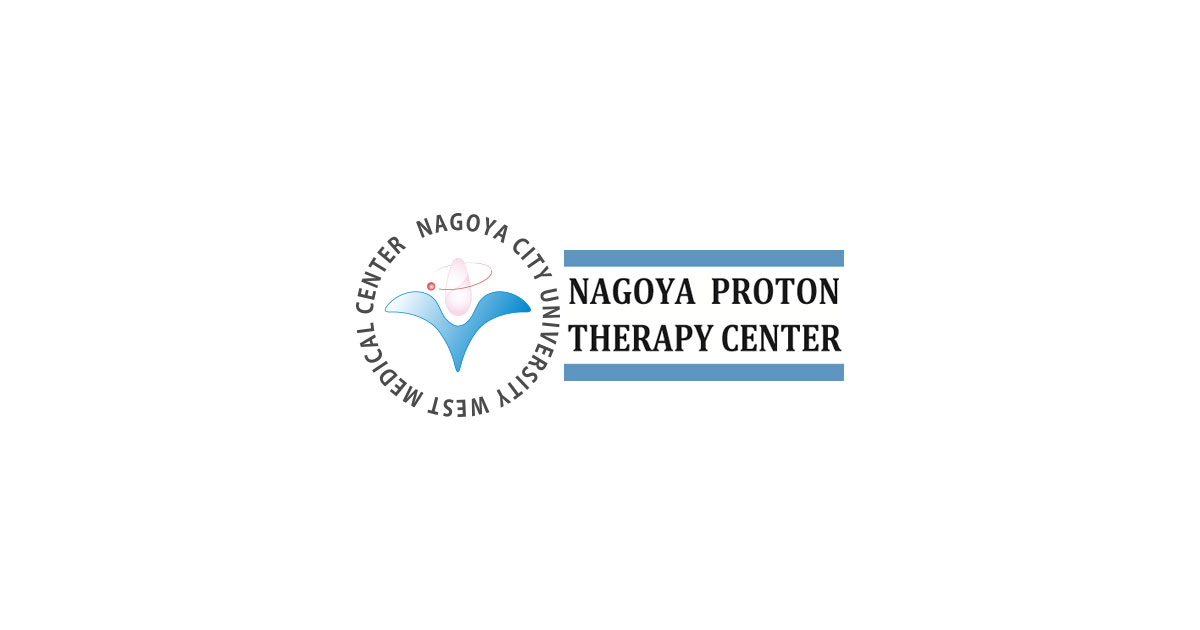 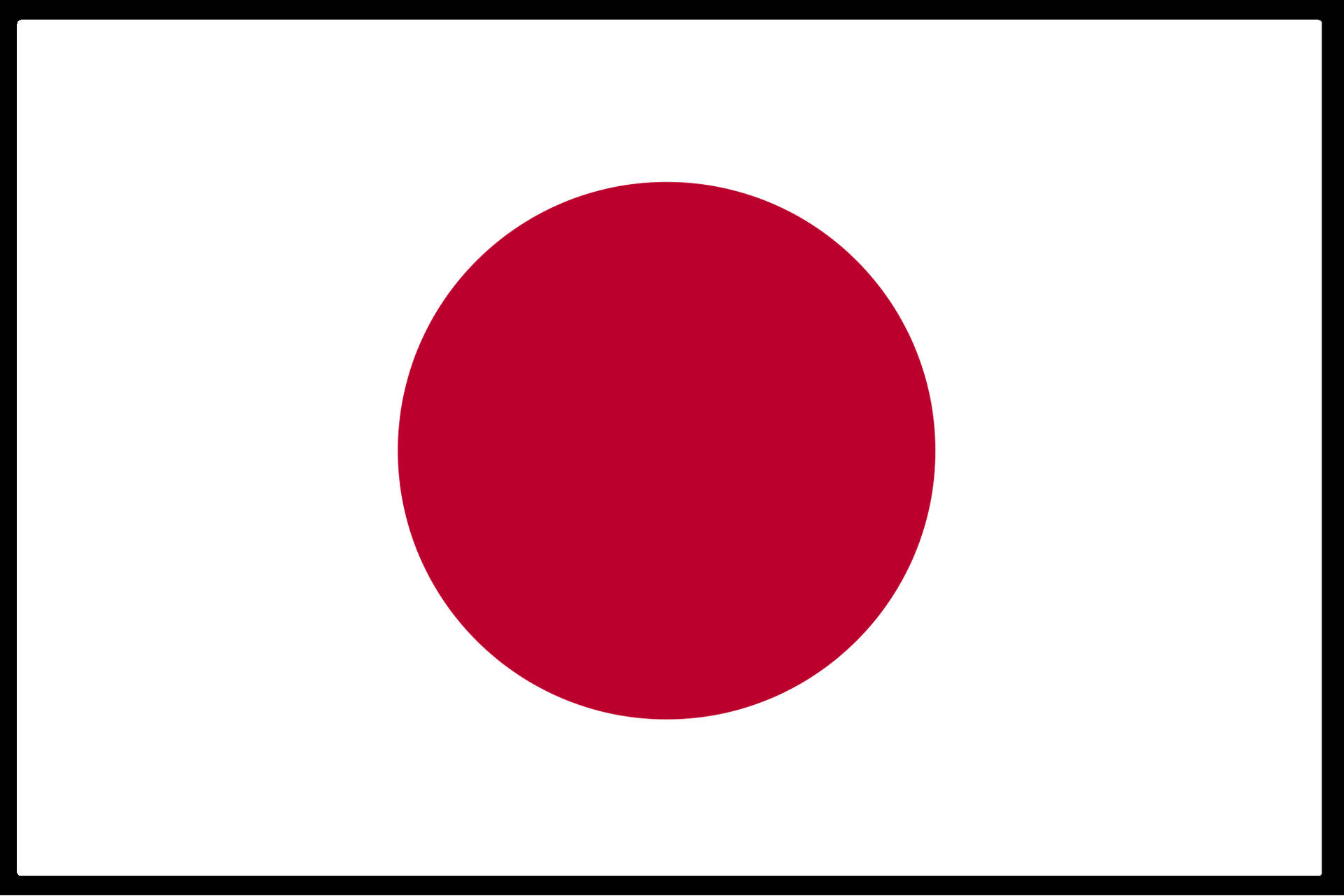 From XVII FOOT General Meeting
24
XVII FOOT General Meeting, Cherasco 17/12/2024
Background
NIT R&D is focused on improving two main aspects: emulsion gel sensitivity to primary protons and optical properties of the plastic support

NIT emulsions have shown low sensitivity to protons (except for energies lower than ~15 MeV) in the past

New chemical sensitization approaches: sulphur-plus-gold (Au-S) and triethanolamine (TEA) were tested in LNGS (end of 2024) with promising results 

A few options possible as alternative plastic supports
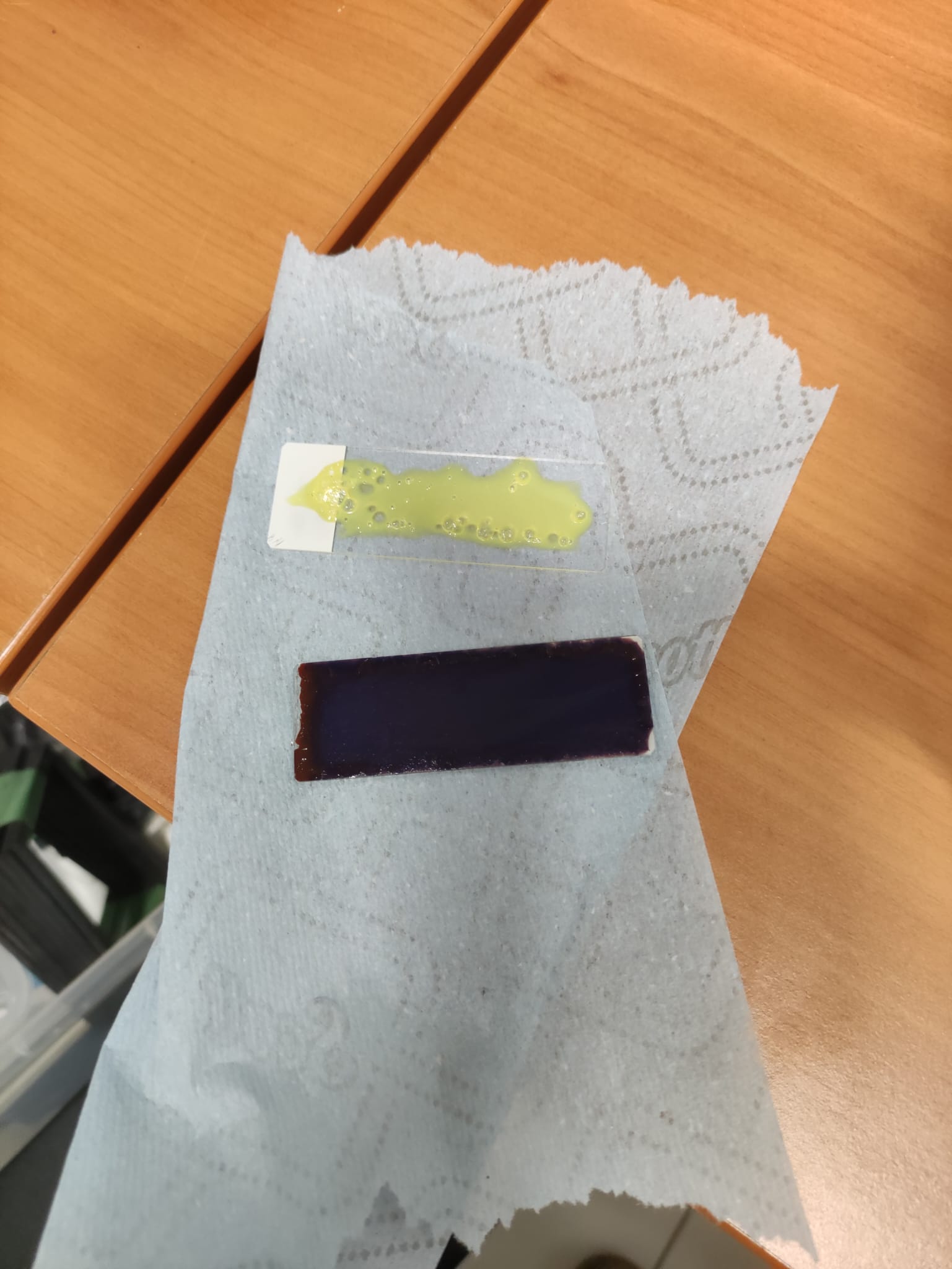 Unsensitized vs TEA sensitized
1
Vincenzo Boccia - MAECI-MOFFIITS Meeting, 27 May 2025
Overview of Activities in Japan
Three data takings at the Nagoya proton therapy center (January – March 2025)

Production of samples between Toho university (Narashino, near Tokyo) and Nagoya university

Main improvements
New chemical development («reversal») 
Characterization of grain density as a function of proton energy 
Successful usage of PMMA base (improved contrast and significant reduction of artifacts)

Physics measurements
Target fragmentation with protons at 70 MeV (PS base and reversal development)
Target fragmentation with protons at 200 MeV (PMMA base, MAA and reversal developments)
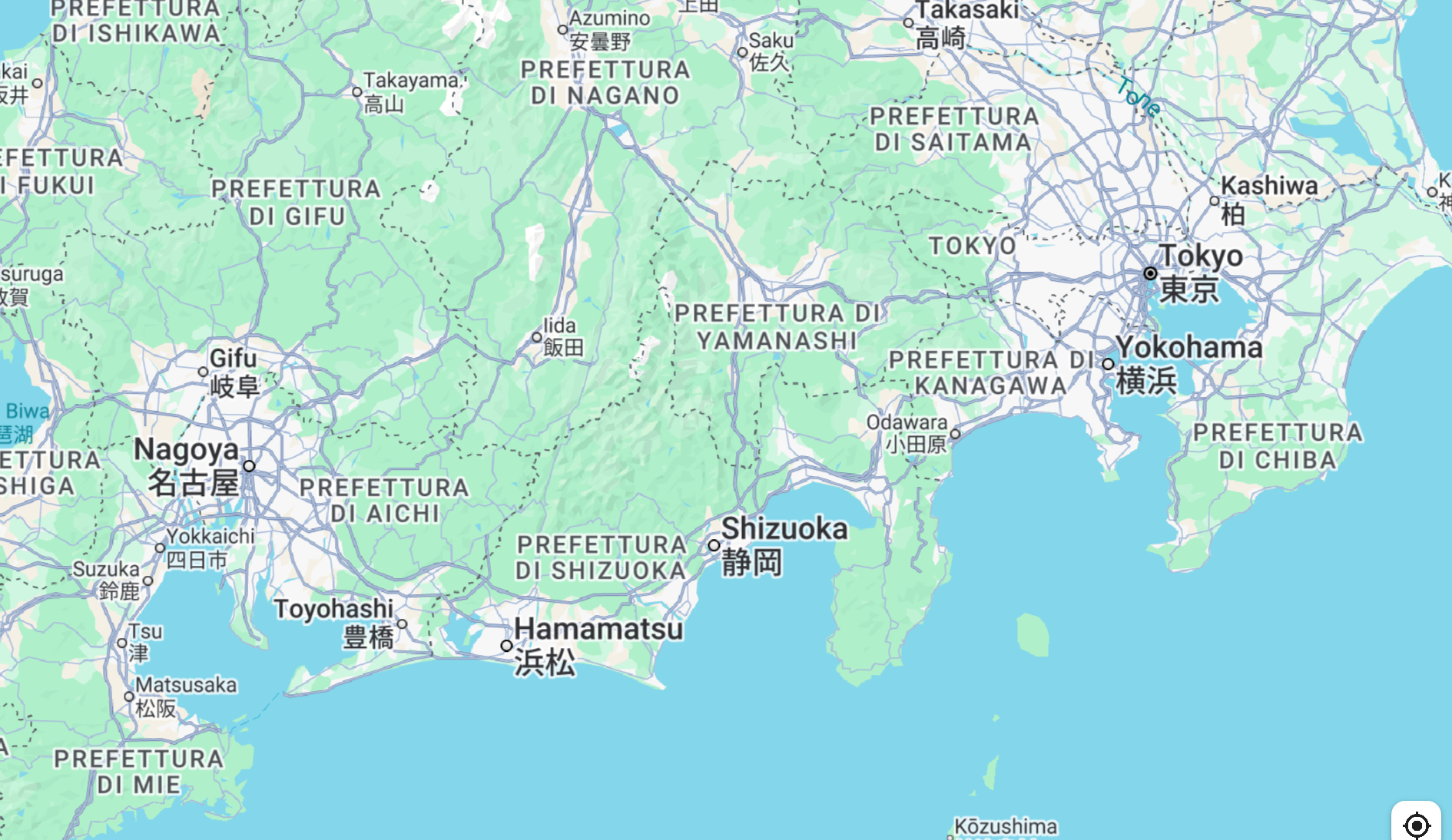 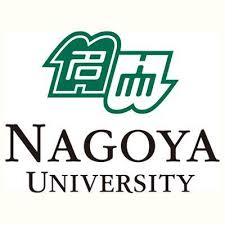 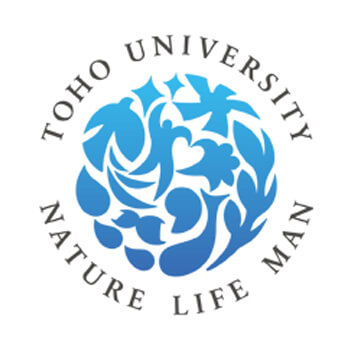 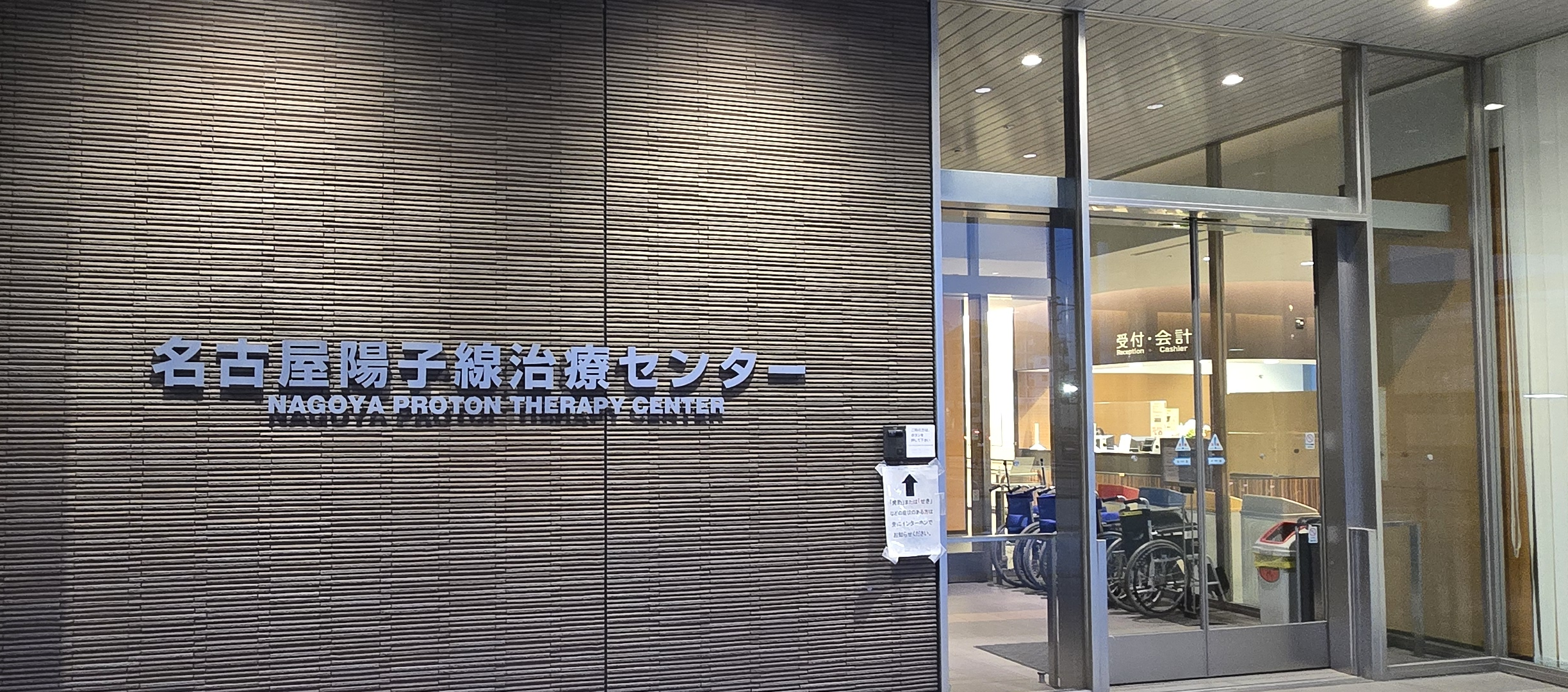 1
Vincenzo Boccia - MAECI-MOFFIITS Meeting, 27 May 2025
NIT Sensitization: Current Status
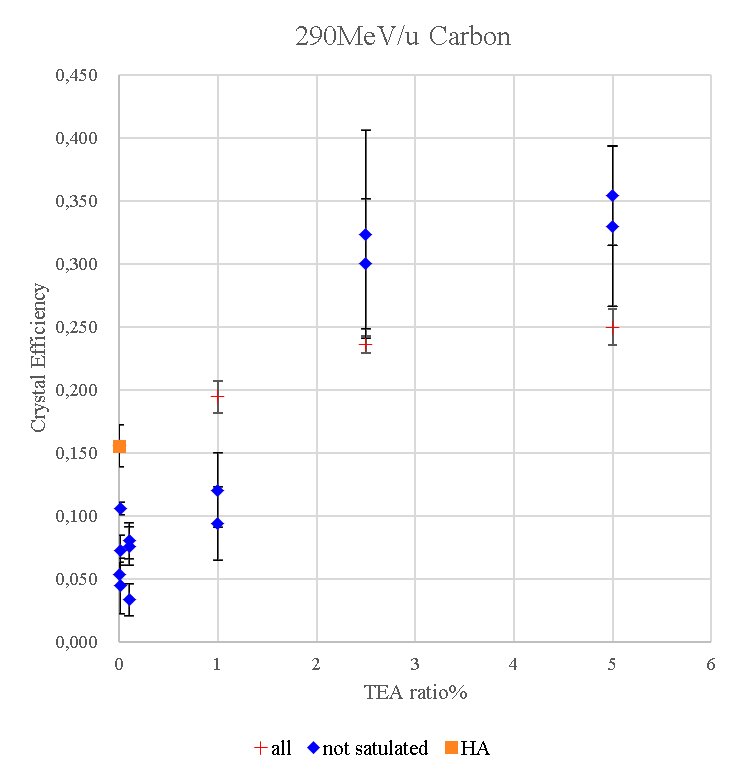 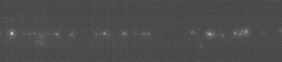 HA
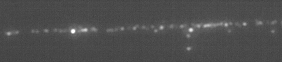 TEA 2.5%
Images and plot by T. Asada
not saturated
2
Vincenzo Boccia - MAECI-MOFFIITS Meeting, 27 May 2025
Reversal Development
Standard NIT development is performed with the MAA developer, based on Metol and Ascorbic Acid
The main drawback of this developer is low brightness of the developed grains

Reversal development has been designed to increase grain brightness
More aggressive development containing phenidone and hydroquinone, which melt the AgBr crystals to stimulate larger filament growth, resulting in a much larger brightness

Reversal was originally designed for 40 nm NIT (used for neutron measurements)

At this time it has been tested and is being optimized for 70 nm NIT 
One drawback: larger filaments exhibit weaker plasmon resonance!
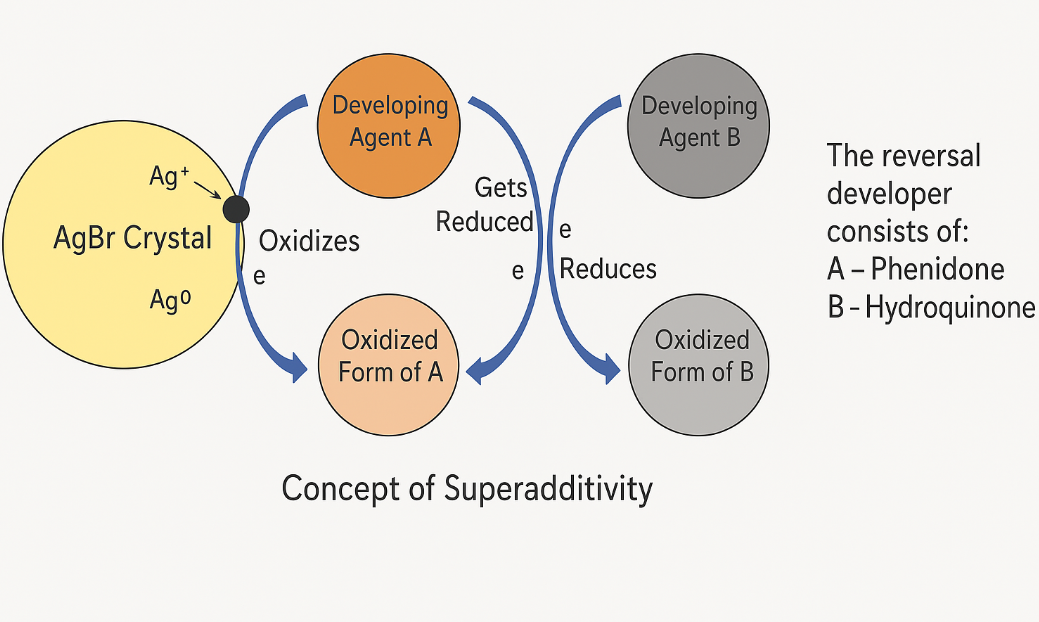 Images by 
K. Someya
MAA
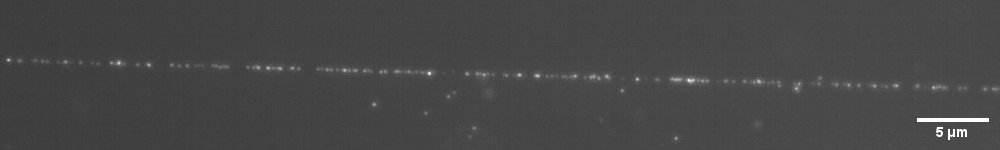 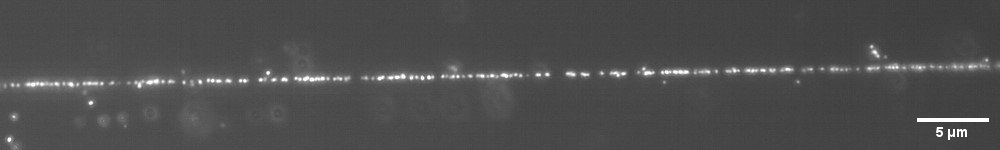 290 MeV/n Carbon ions
Reversal
3
Vincenzo Boccia - MAECI-MOFFIITS Meeting, 27 May 2025
First exposure at Nagoya Proton Therapy Center
Characterize NIT response to protons at different energies, when using 2.5% TEA and reversal development
Test if sensitivity increases when emulsions are exposed at high temperatures (>75°, completed)
Test proton tracking efficiency with vertical exposures
NIT (70 nm)
OPERA (200 nm)
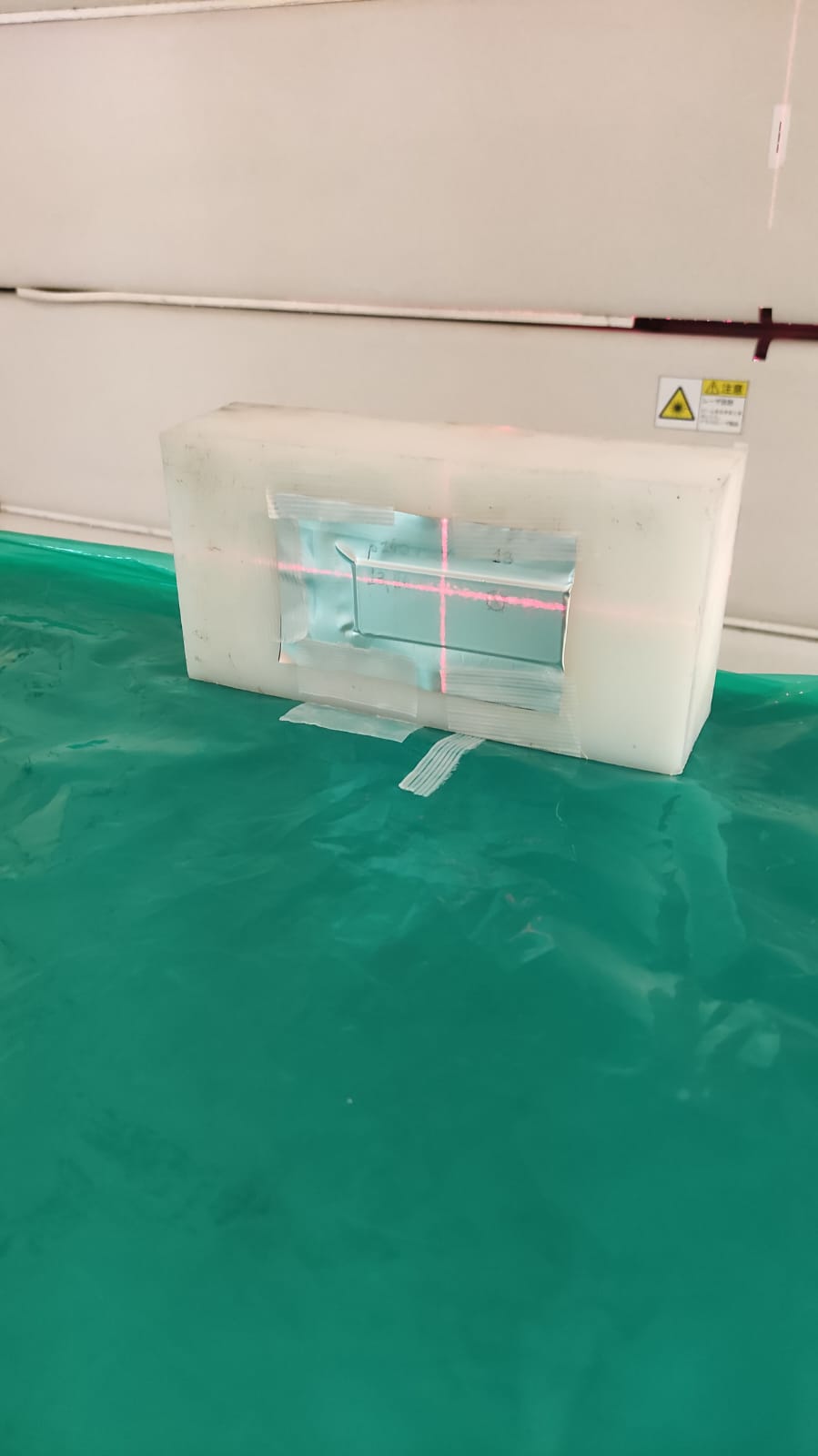 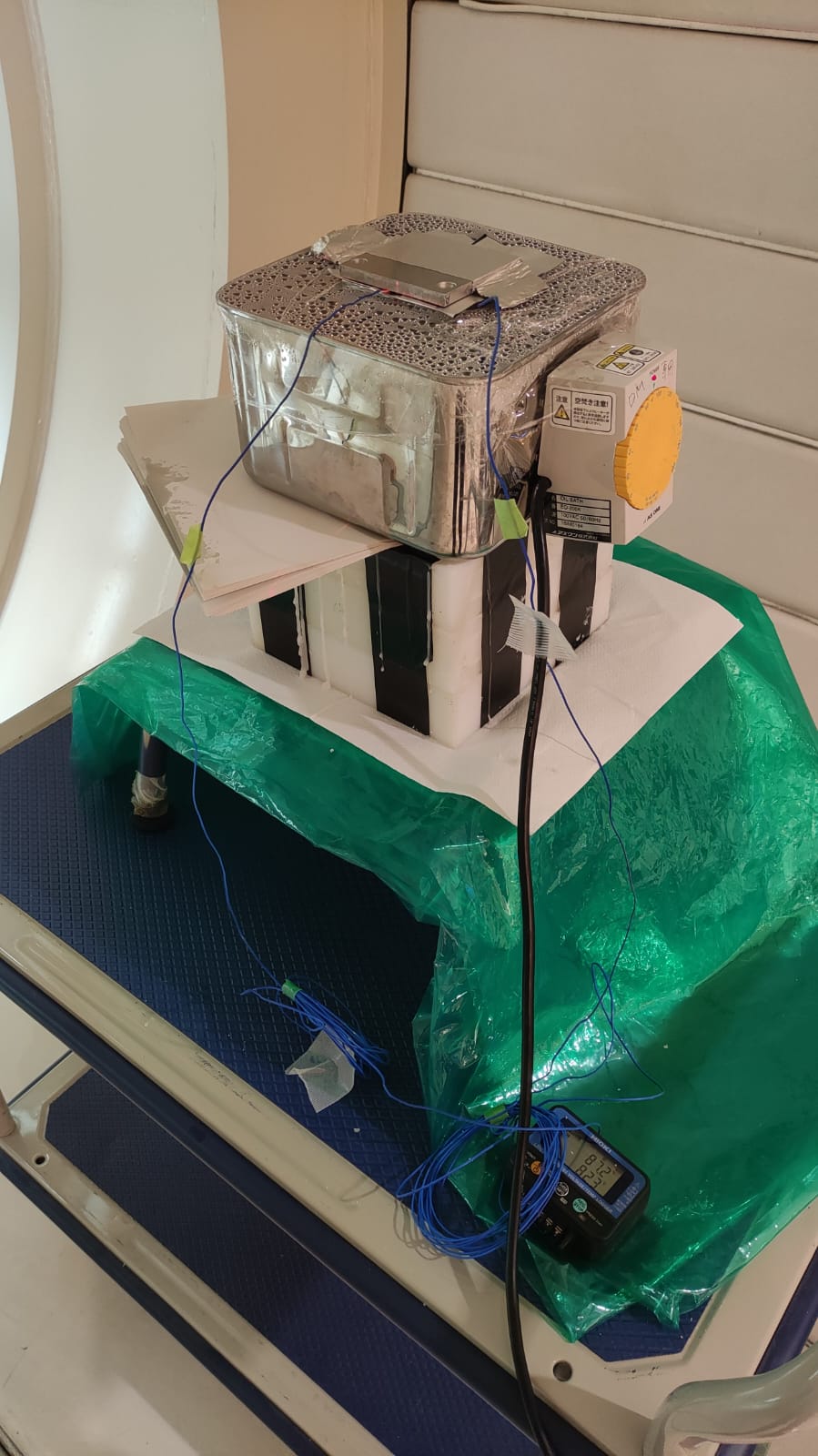 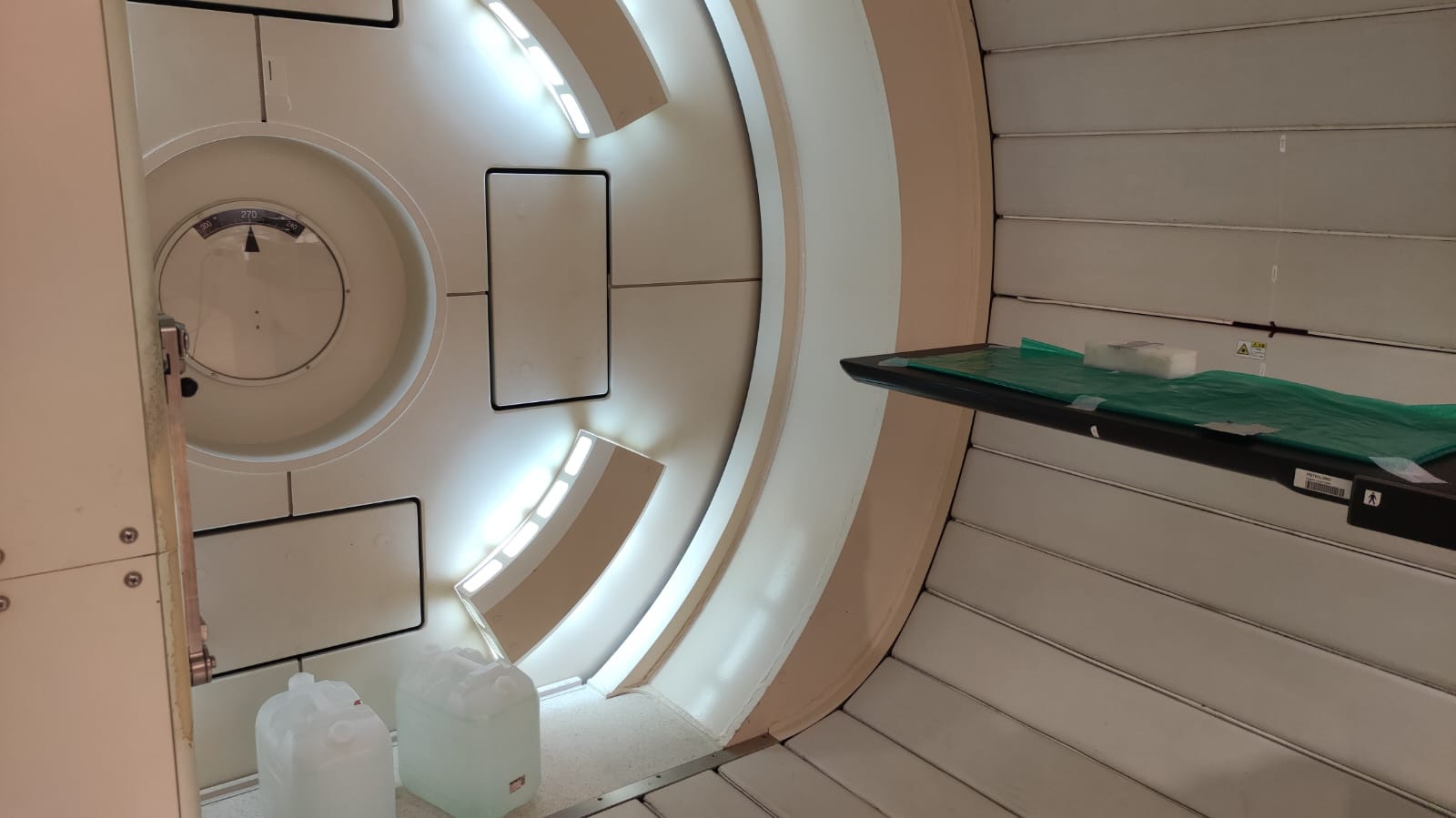 Vertical exposures: 
proton tracking
T>75°C: sensitivity increase?
Horizontal exposures to measure proton sensitivity at different energies
4
Vincenzo Boccia - MAECI-MOFFIITS Meeting, 27 May 2025
Exposure Summary
Emulsion batches: FAN161gf, FAN162fg
All samples were produced on slide glasses (すべてのサンプルはスライドガラス上で作製されました。)
NIT (70 nm)
OPERA (200 nm)
6
Proton Beam
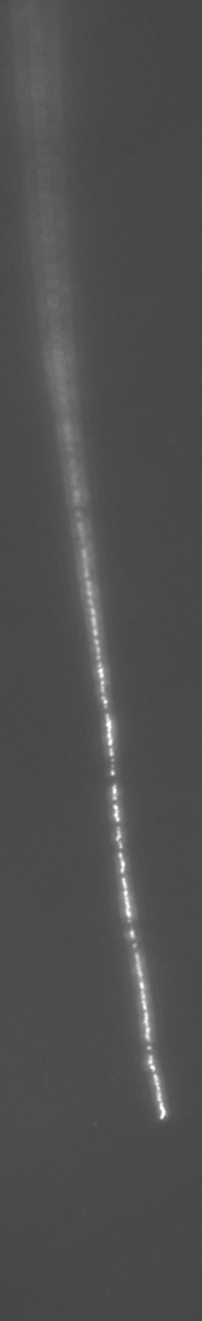 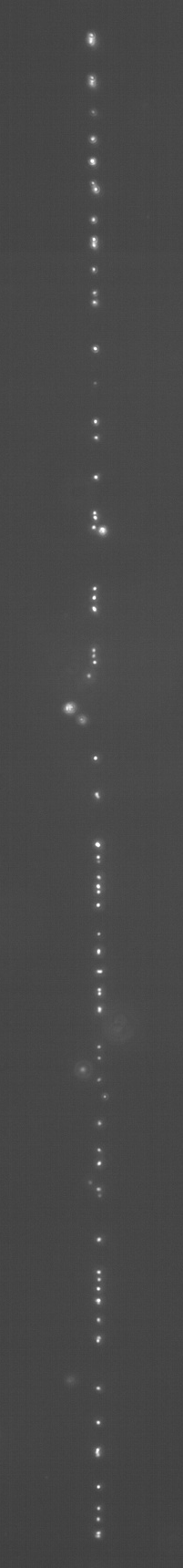 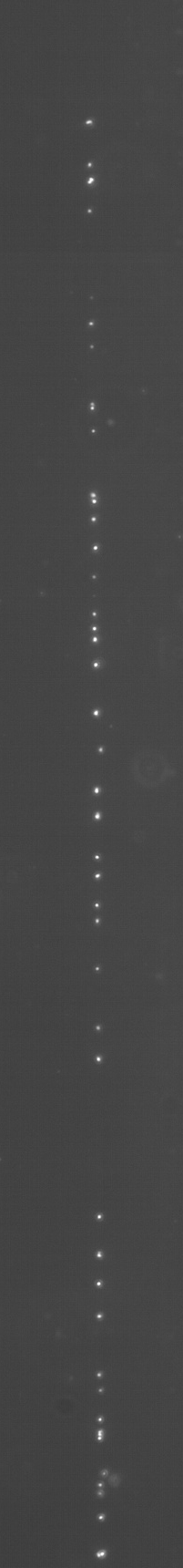 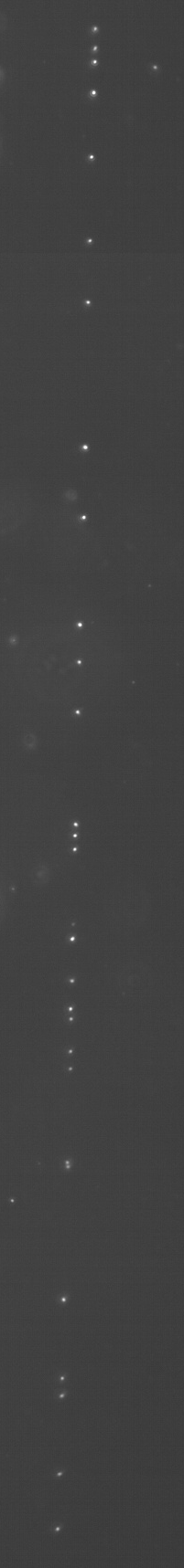 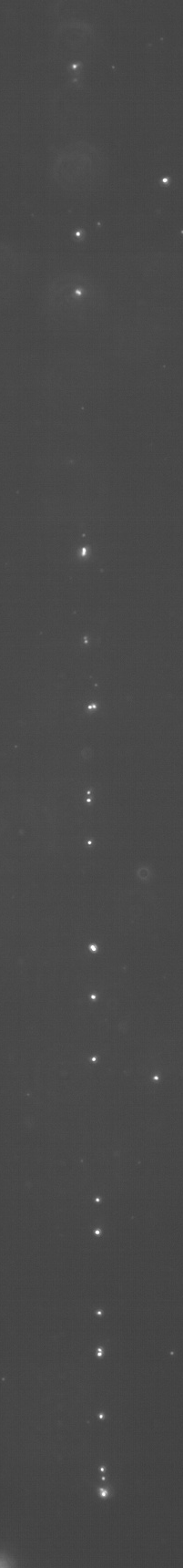 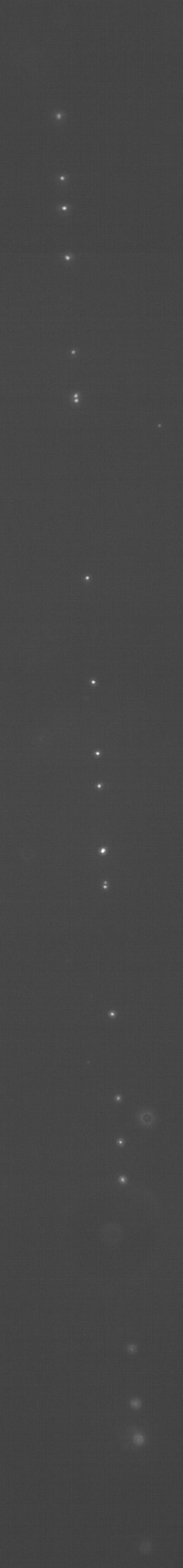 NIT (70 nm)
OPERA (200 nm)
TEA (2.5%) REVERSAL
End of range
Proton Energy
5
Vincenzo Boccia - MAECI-MOFFIITS Meeting, 27 May 2025
Grain Density Calibration
Proton energy loss in the emulsion layer was simulated with Geant4
Grain density was measured manually after choosing 10 proton tracks at different «depths», corresponding to different proton energies (the uncertainty on the energy has been neglected)
Small sensitivity increase when the temperature is larger than 75°: not significant enough to justify the added complexity!
Physics point of view: possible to identify protons and measure their energy (and separate them from helium tracks)
NIT (70 nm)
OPERA (200 nm)
6
Vincenzo Boccia - MAECI-MOFFIITS Meeting, 27 May 2025
PMMA Pouring Tests
NIT (70 nm)
OPERA (200 nm)
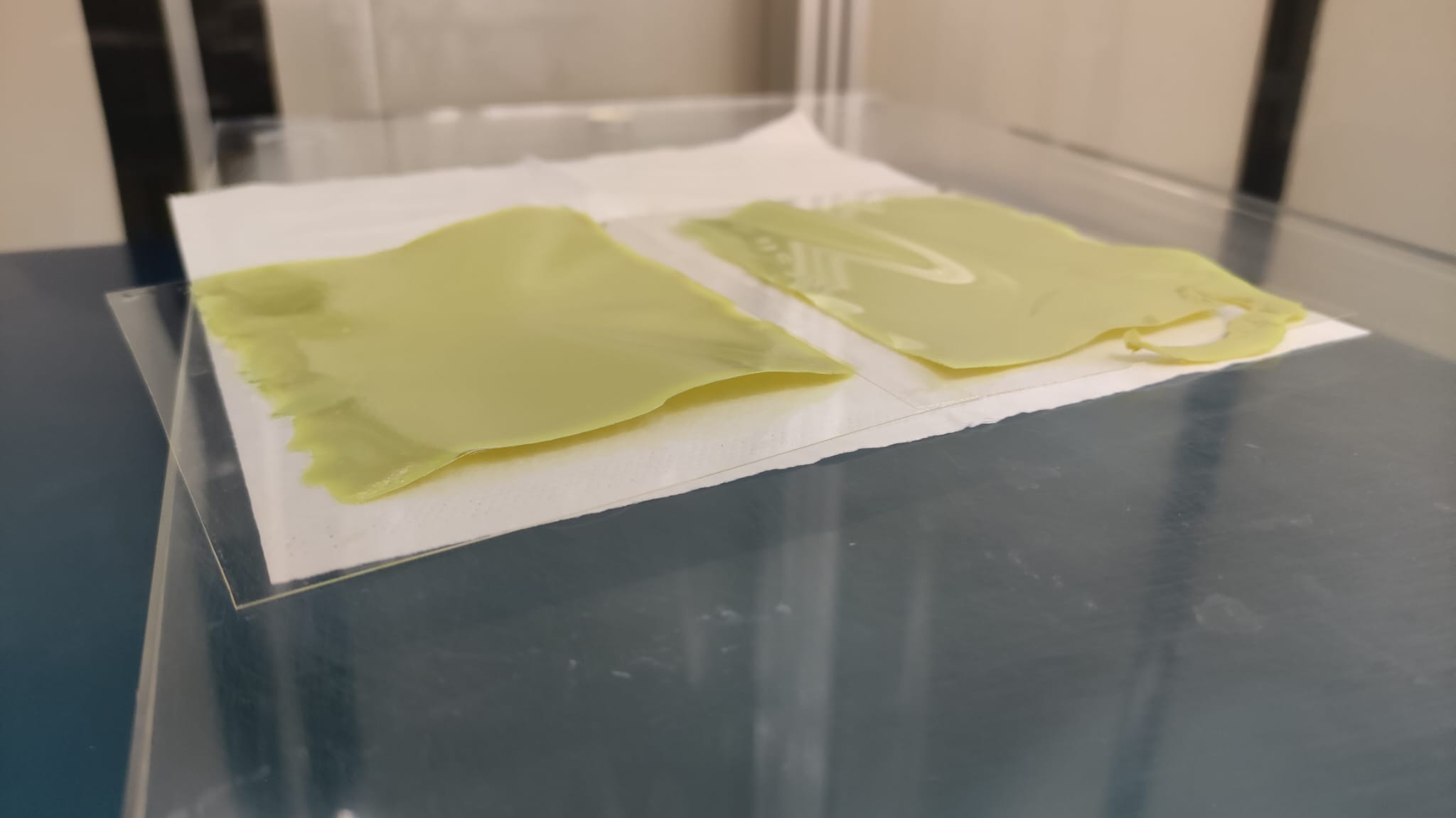 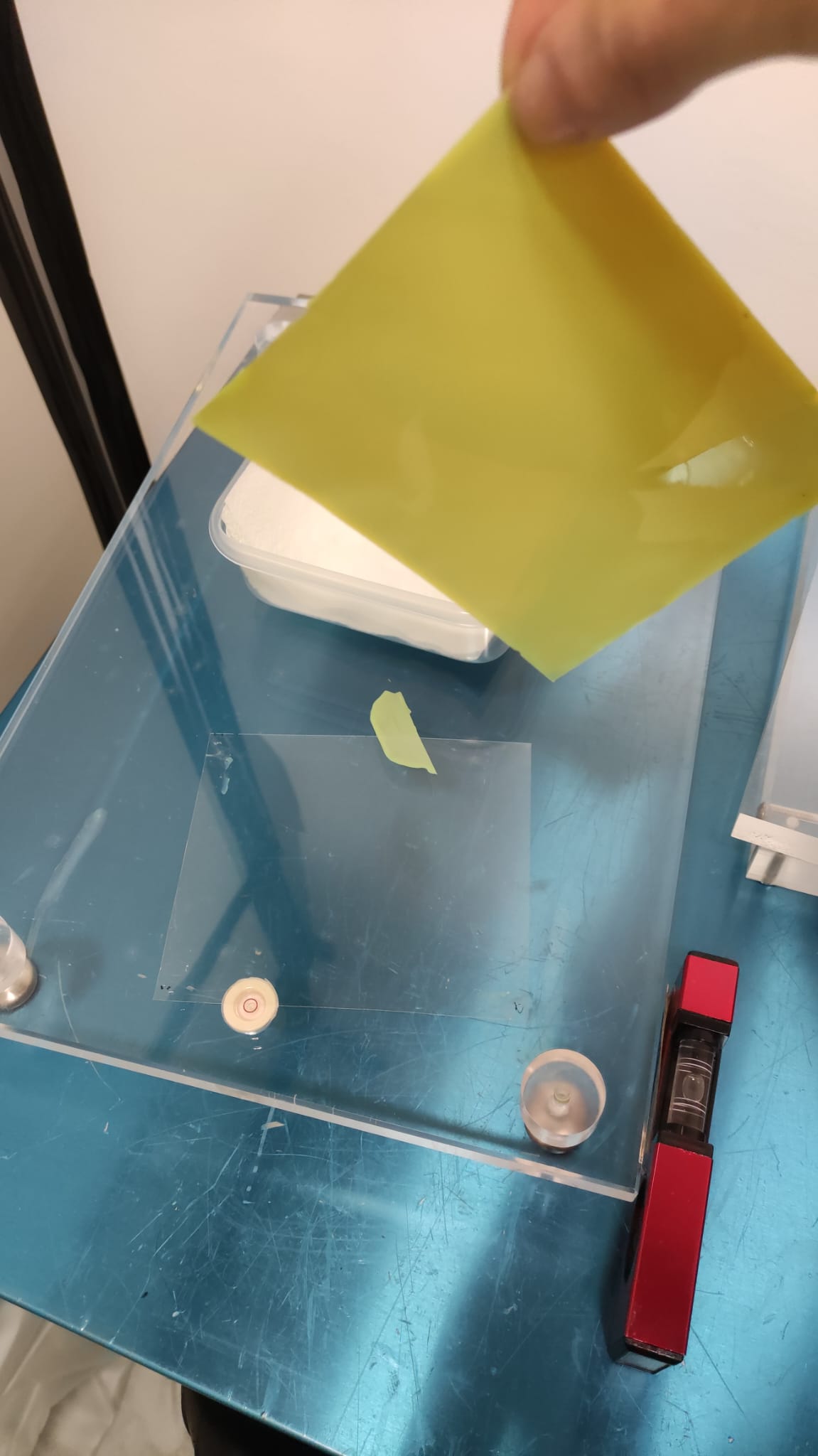 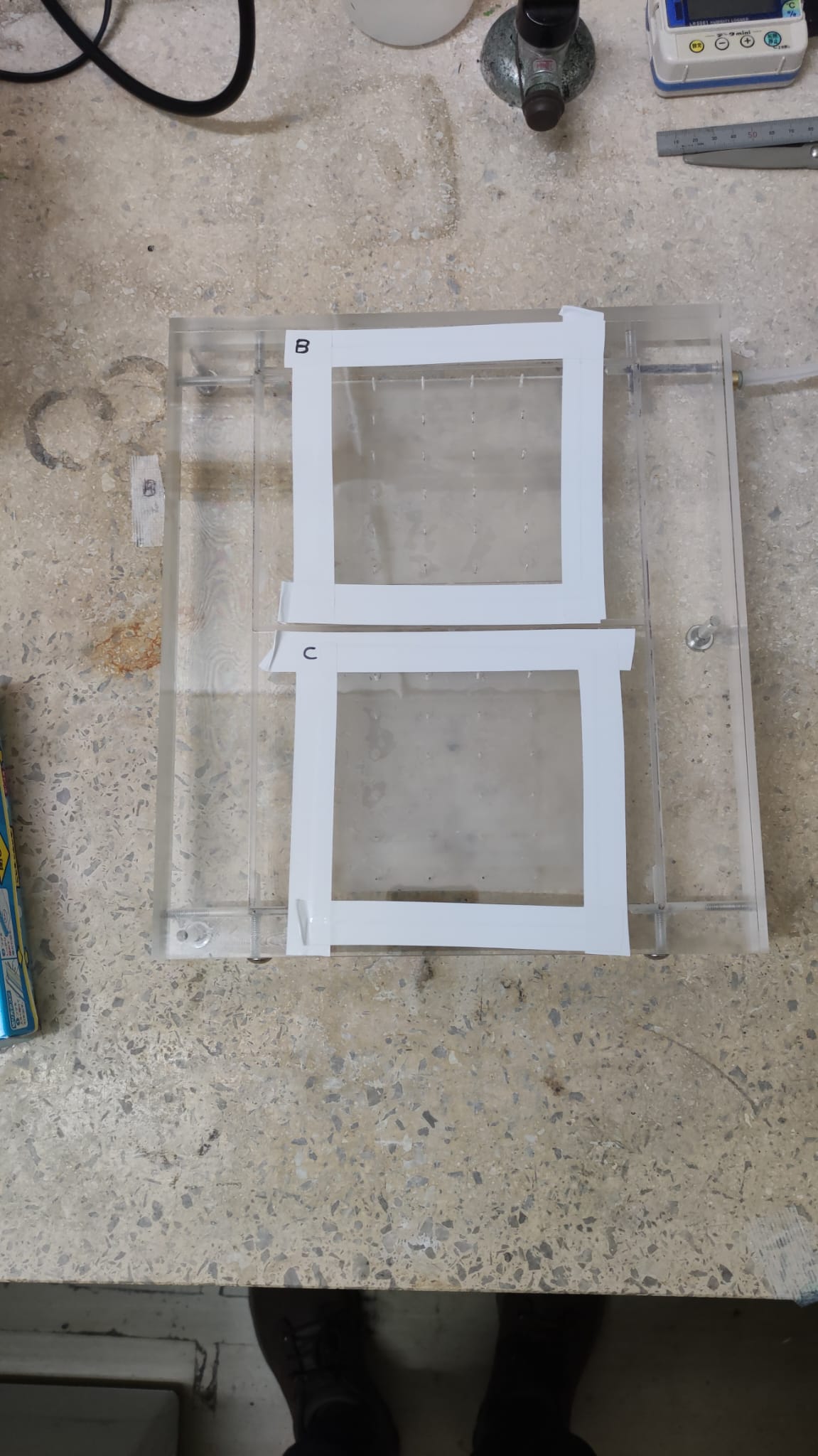 7
Vincenzo Boccia - MAECI-MOFFIITS Meeting, 27 May 2025
Second exposure
Measure the primary proton density and the repeatibility when close to zero Machine Units (down to 0.025 MU)
OPERA-like emulsion gel poured on slide glasses and exposed vertically
Test the repeatability of the grain density calibration by using a different emulsion batch
Test different development parameters 
Perform a first physics measurement in «conservative» conditions
NIT (70 nm)
OPERA (200 nm)
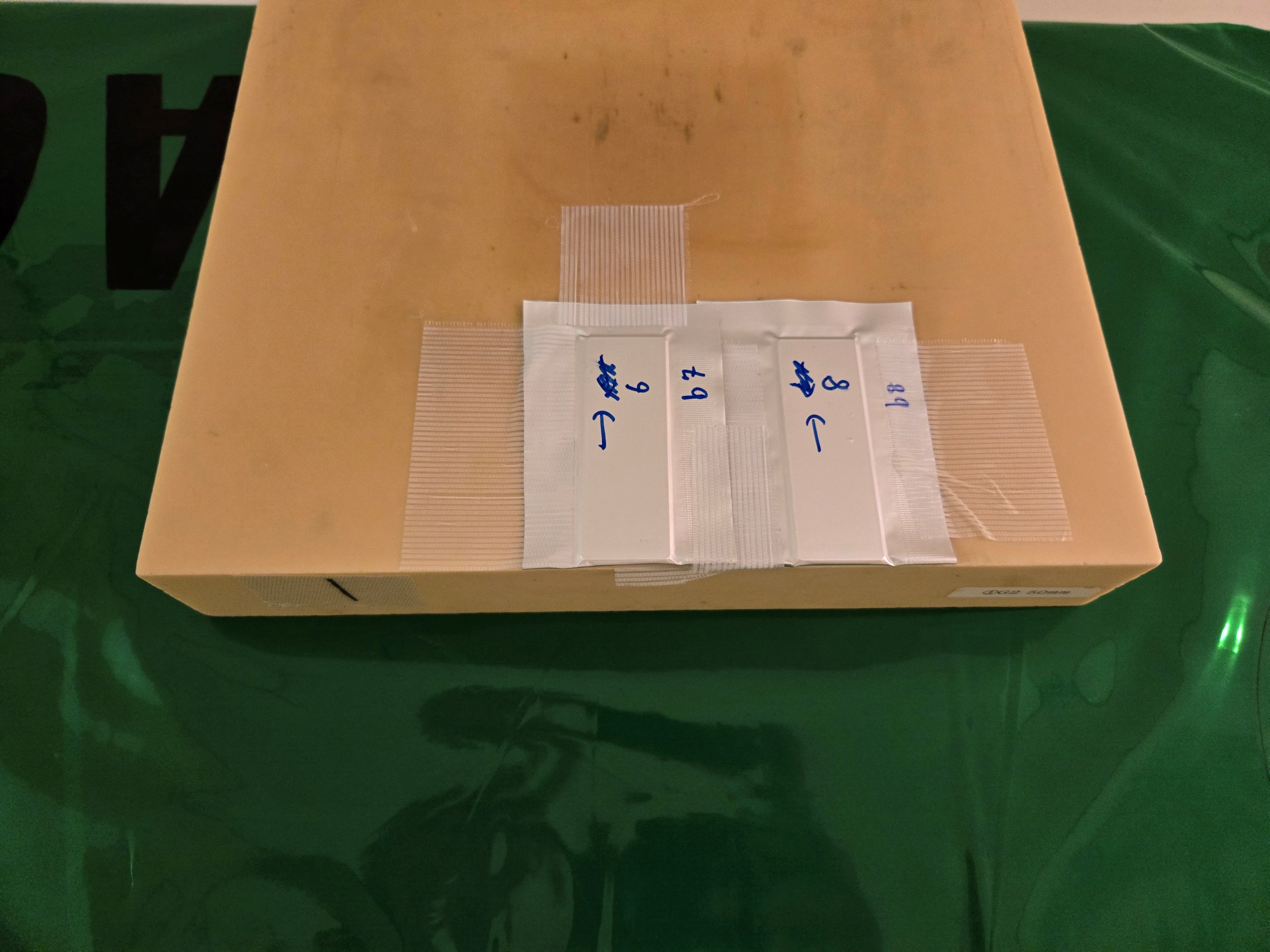 Horizontal exposures: repeat grain density calibration
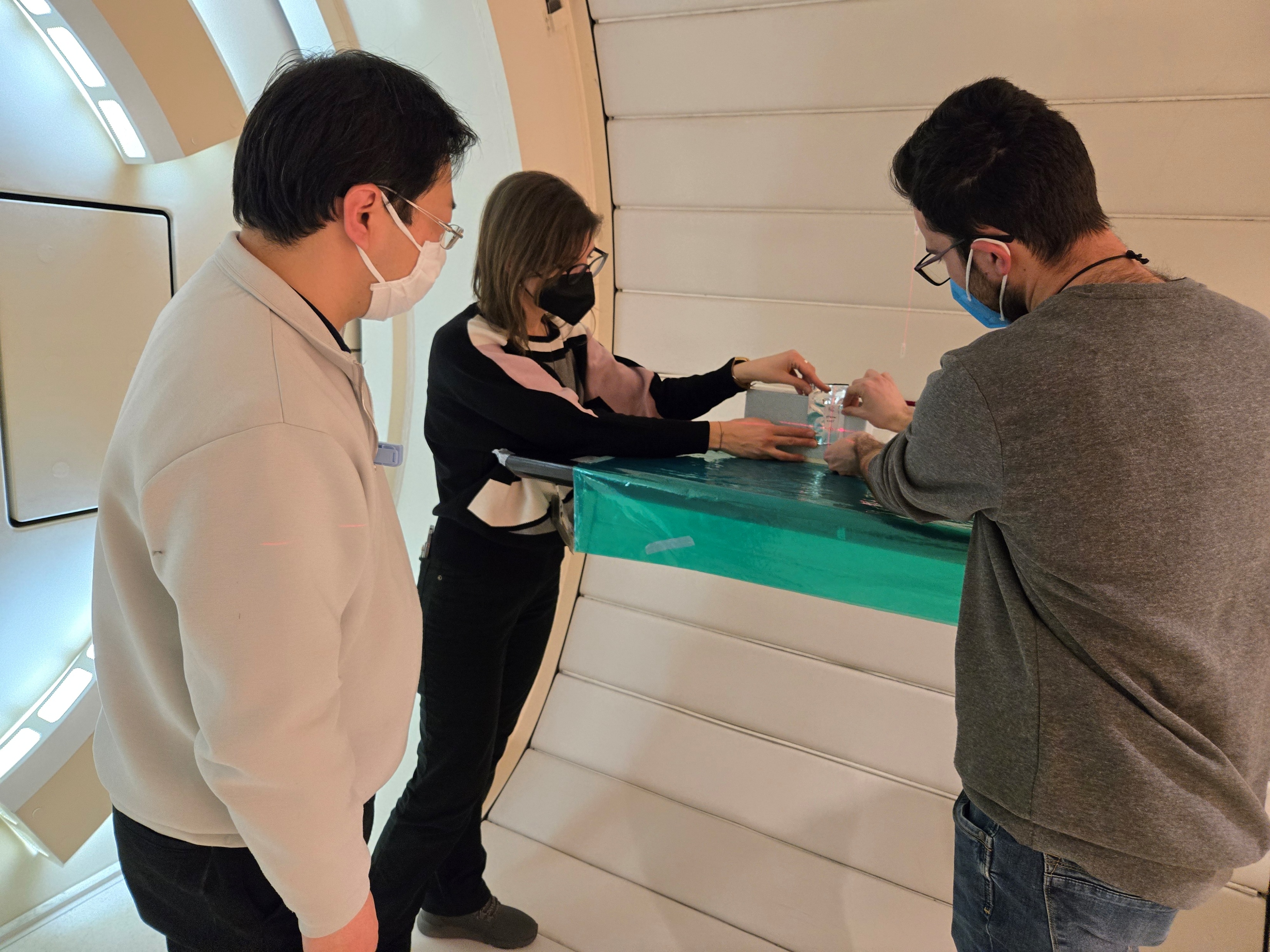 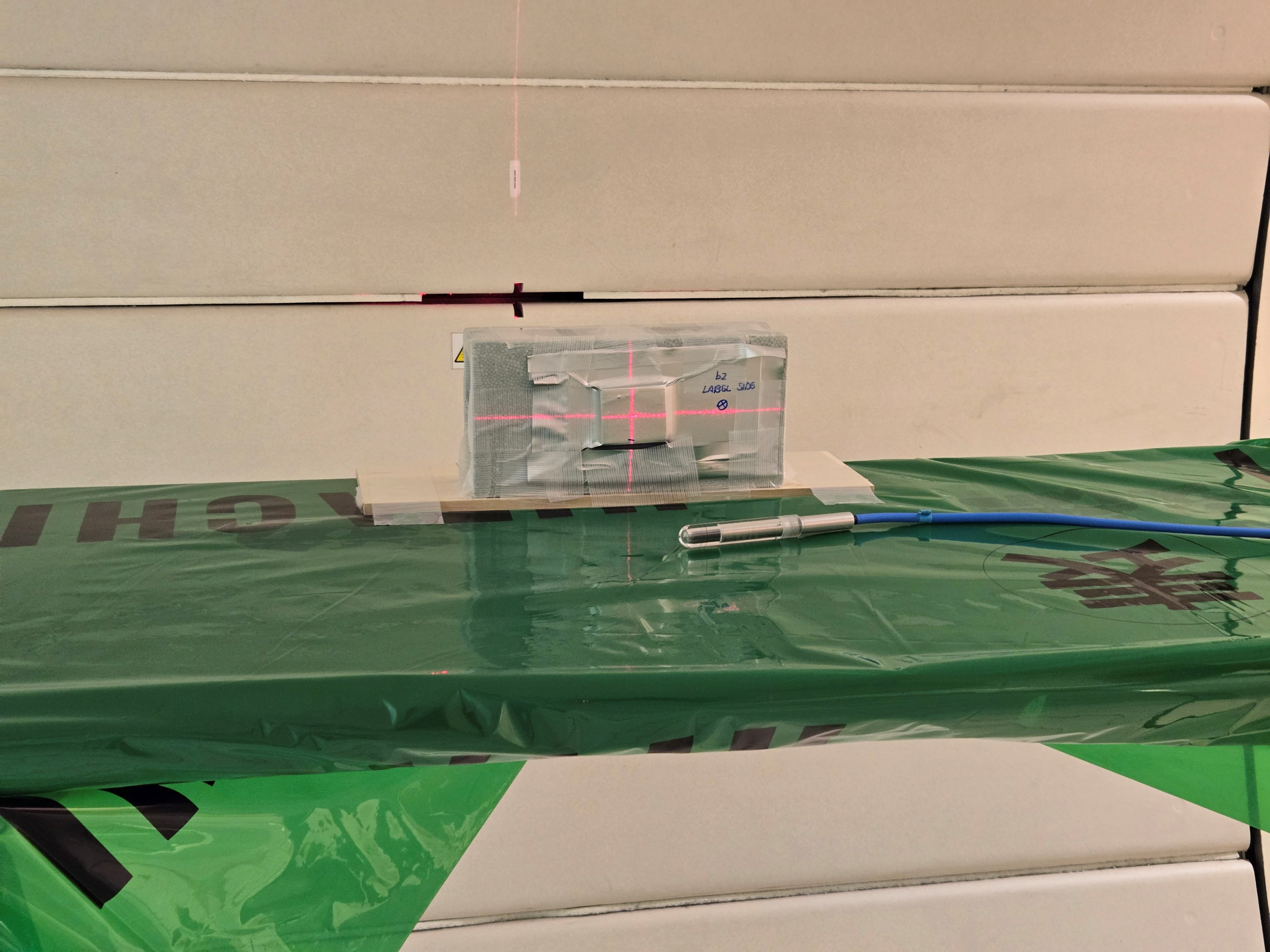 First Physics Measurement (70 MeV protons)
7
Vincenzo Boccia - MAECI-MOFFIITS Meeting, 26-28 May 2025
Grain Density Calibration repeatability
The results of the second measurement were compatible with the previous one within the margin of error, demonstrating the robustness of this result
NIT (70 nm)
OPERA (200 nm)
TEA (2.5%) REVERSAL
Proton Beam
8
Vincenzo Boccia - MAECI-MOFFIITS Meeting, 27 May 2025
Tuning the development parameters
Reversal development was tested with different temperatures and development times 
A small increase of grain density was observed when developing at 10° for 10 minutes. However this condition also led to an increase in fog density
OPERA (200 nm)
NIT (70 nm)
TEA (2.5%) REVERSAL
Proton Beam
9
Vincenzo Boccia - MAECI-MOFFIITS Meeting, 27 May 2025
First Physics Measurement
NIT (70 nm)
OPERA (200 nm)
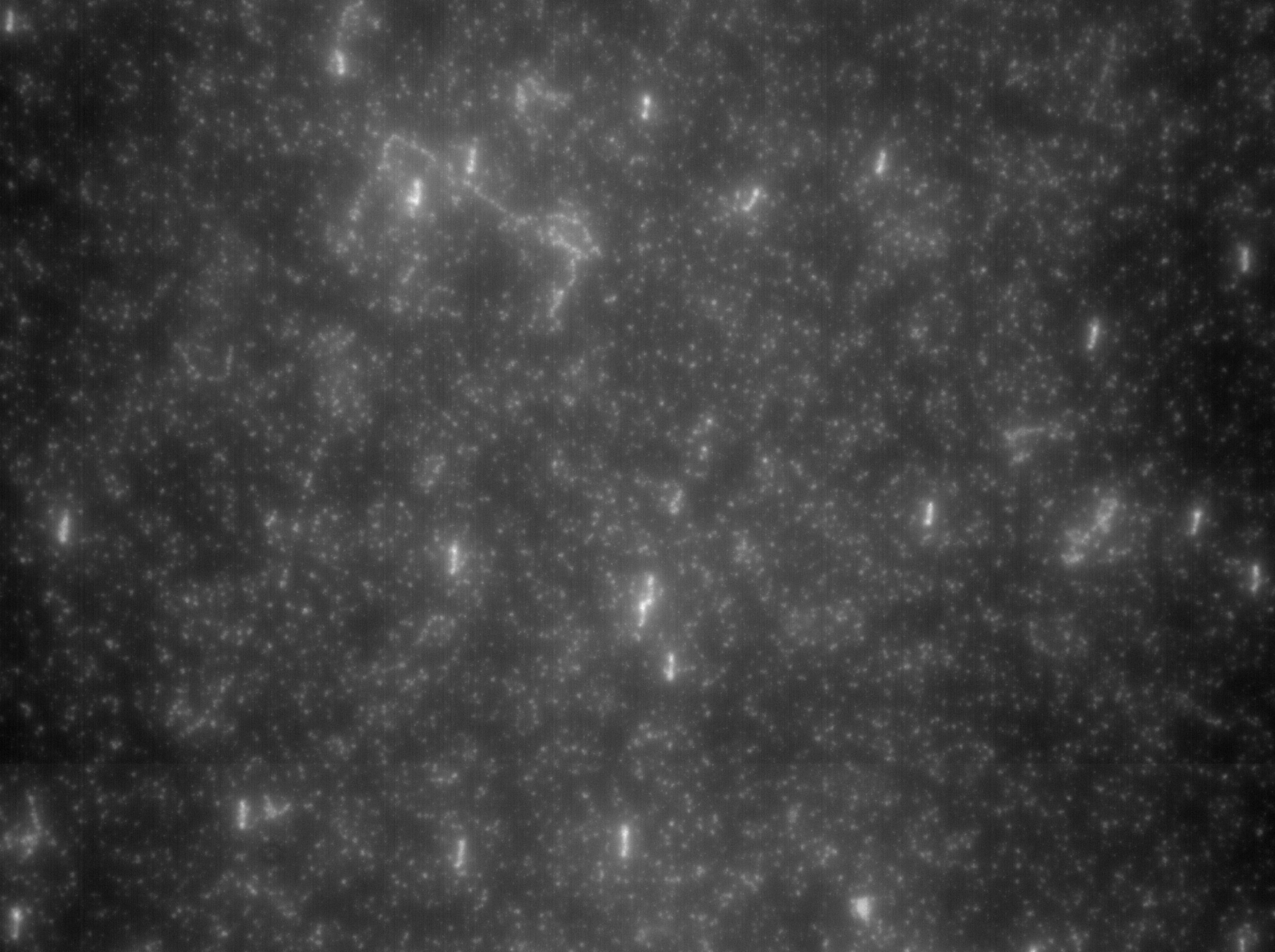 NIT sensitive layer 
AgBr(I) crystals dispersed in organic gelatine (H, C, O, N)
Plastic Support
Polystyrene (H, C, O)
...
Proton
OPERA sensitive layer 
Used for monitoring
OPERA layer used as beam monitor
10
Vincenzo Boccia - MAECI-MOFFIITS Meeting, 27 May 2025
Final Exposure in Nagoya
NIT (70 nm)
OPERA (200 nm)
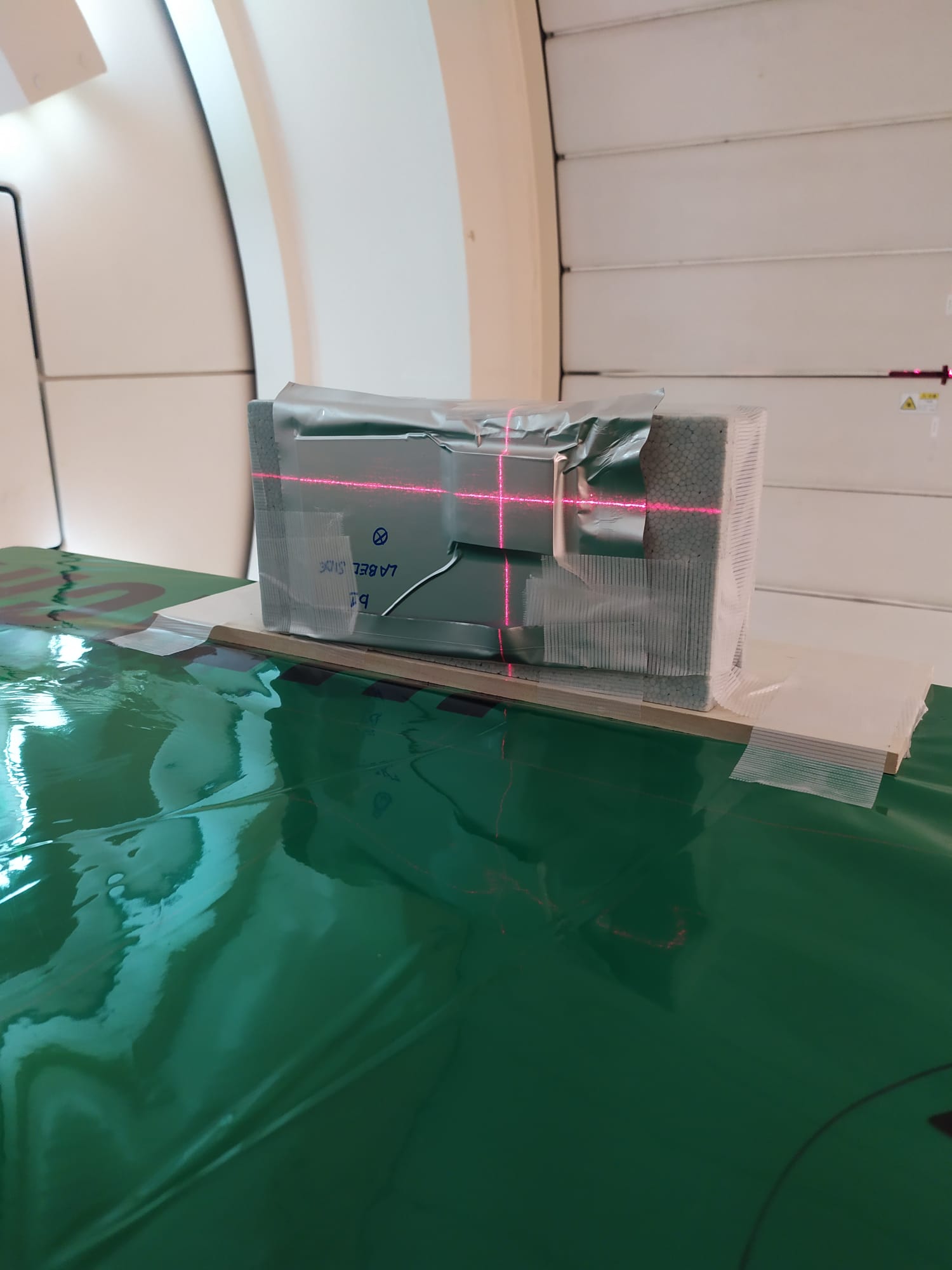 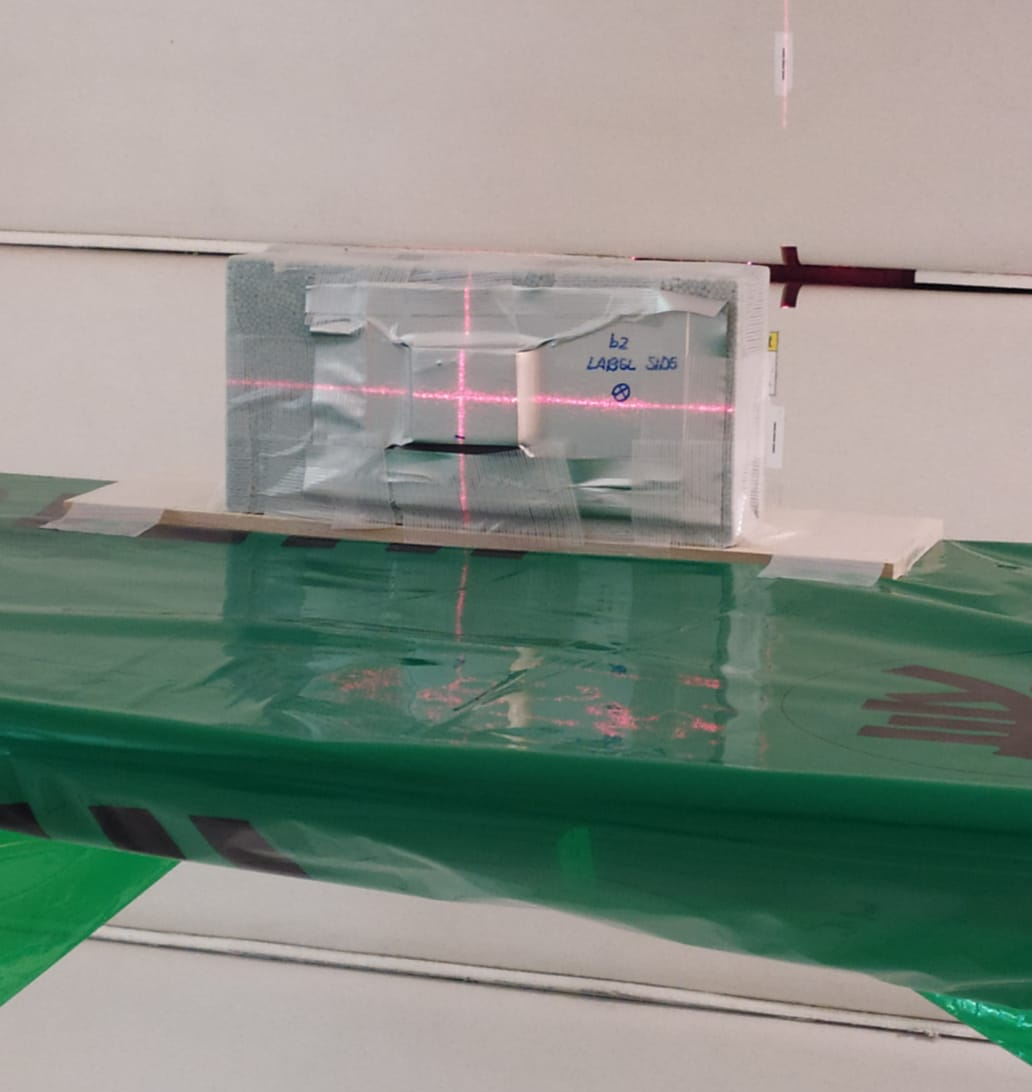 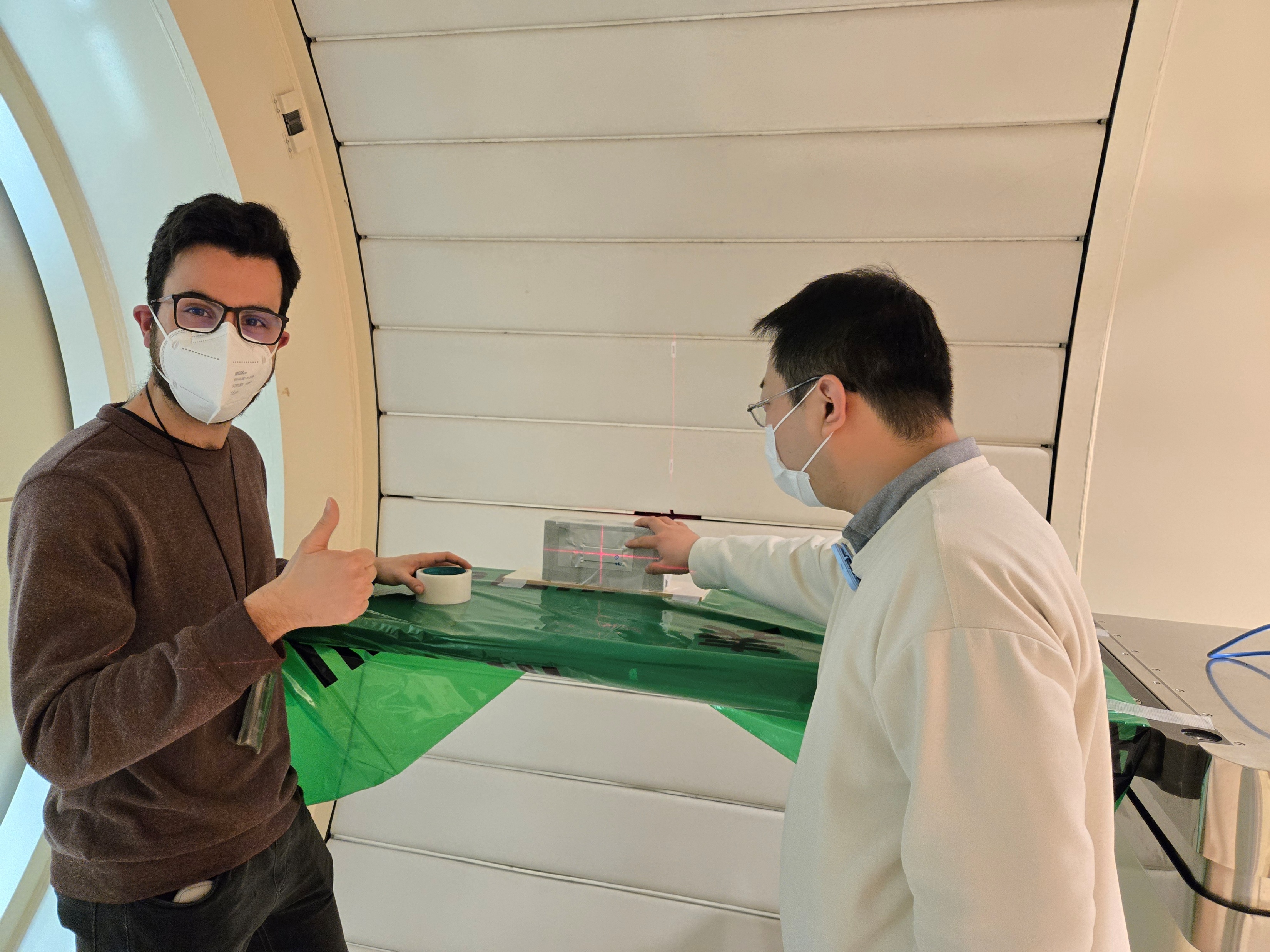 b1: 200 MeV protons + Reversal
b2: 200 MeV protons + MAA
11
Vincenzo Boccia - MAECI-MOFFIITS Meeting, 27 May 2025
Physics Measurements at 200 MeV
NIT sensitive layer 
AgBr(I) crystals dispersed in organic gelatine (H, C, O, N)
NIT (70 nm)
OPERA (200 nm)
Plastic Support
PMMA (H, C, O)
...
OPERA sensitive layer 
Used for monitoring
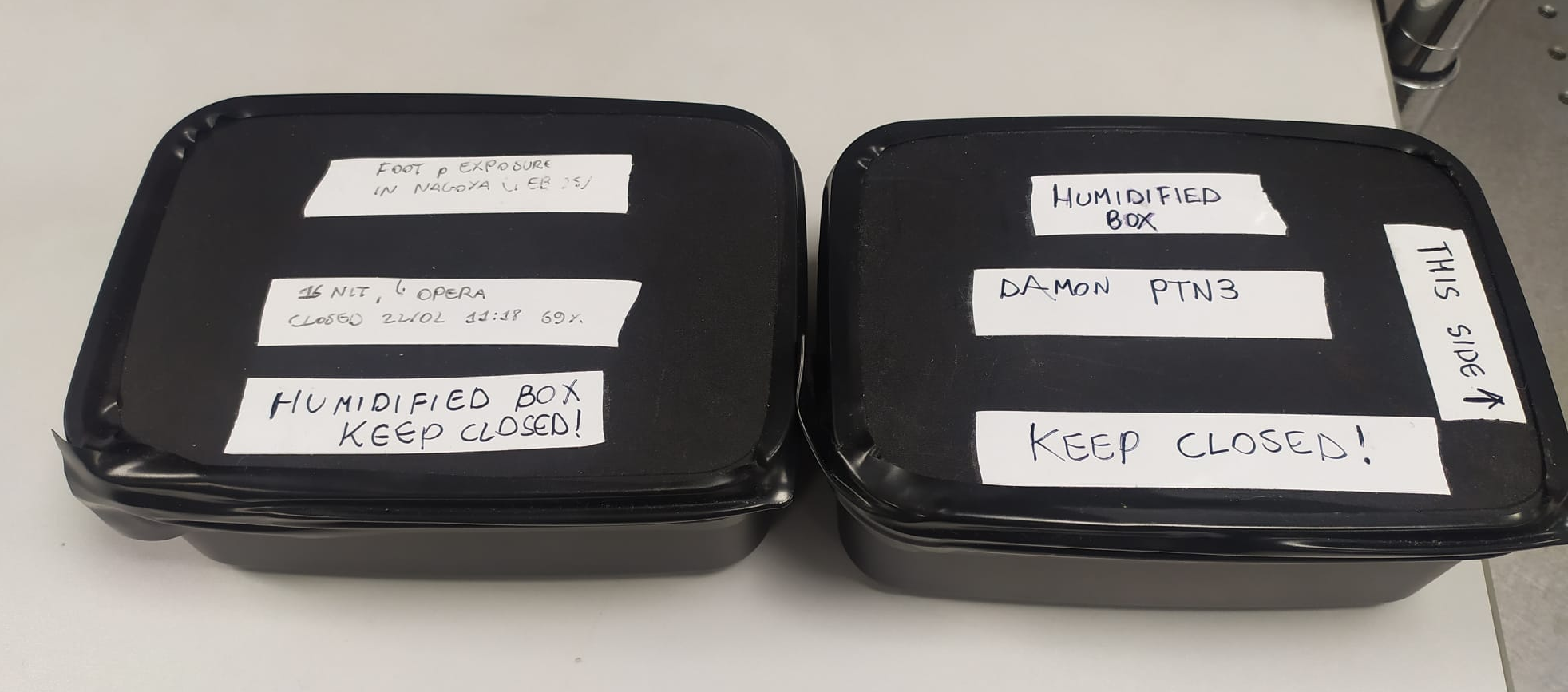 12
Vincenzo Boccia - MAECI-MOFFIITS Meeting, 27 May 2025
Physics Measurements at 200 MeV: First Look
Importance of humidified environment for these samples (show some log)

Good condition of PMMA -> optical success take picture and compare it to previous slides about PS

1 typical view from P02 and primary proton tracks (reversal brick)

1 example of vertex + first secondary proton with estimate of energy based on grain density 

Gold nano particles for reference system -> a first look
12
Vincenzo Boccia - MAECI-MOFFIITS Meeting, 26-28 May 2025
Measurements at 200 MeV: First Look (1)
In order to prevent detaching from the plastic support it was important to set up a humidified environment in the scanning room (target relative humidity is at least 60%)

Good news: no PMMA sample was damaged during transportation from Japan to Italy!
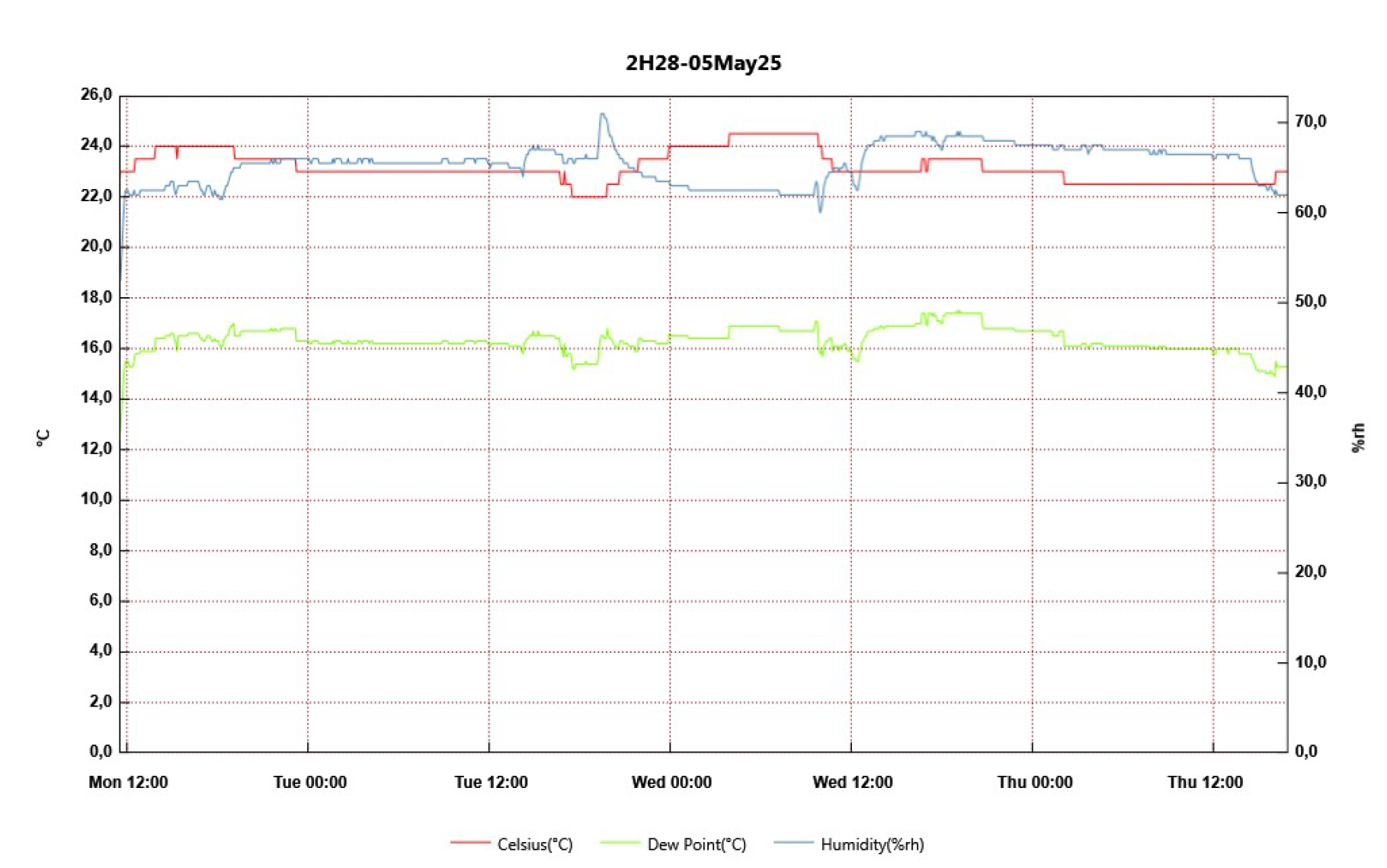 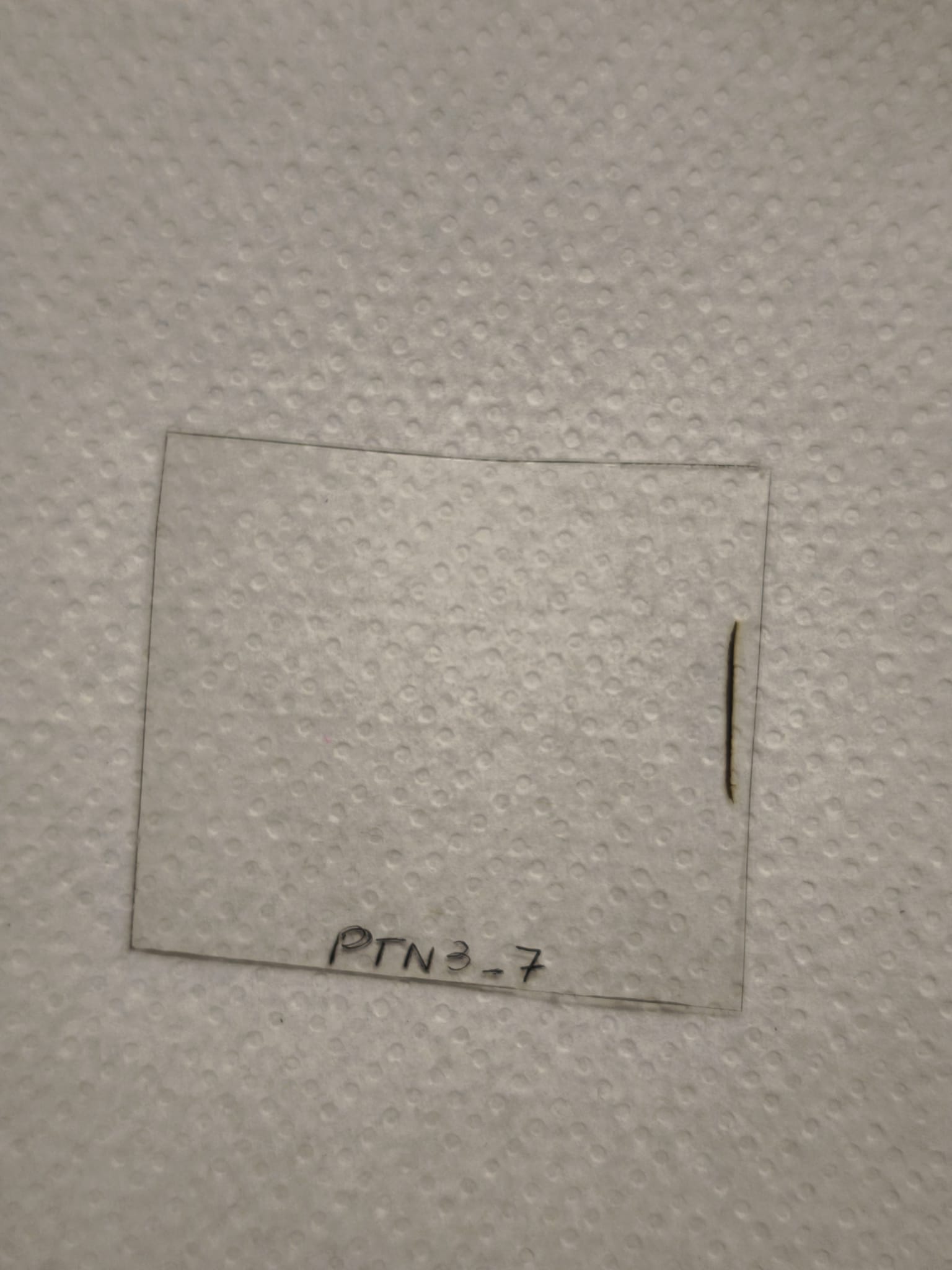 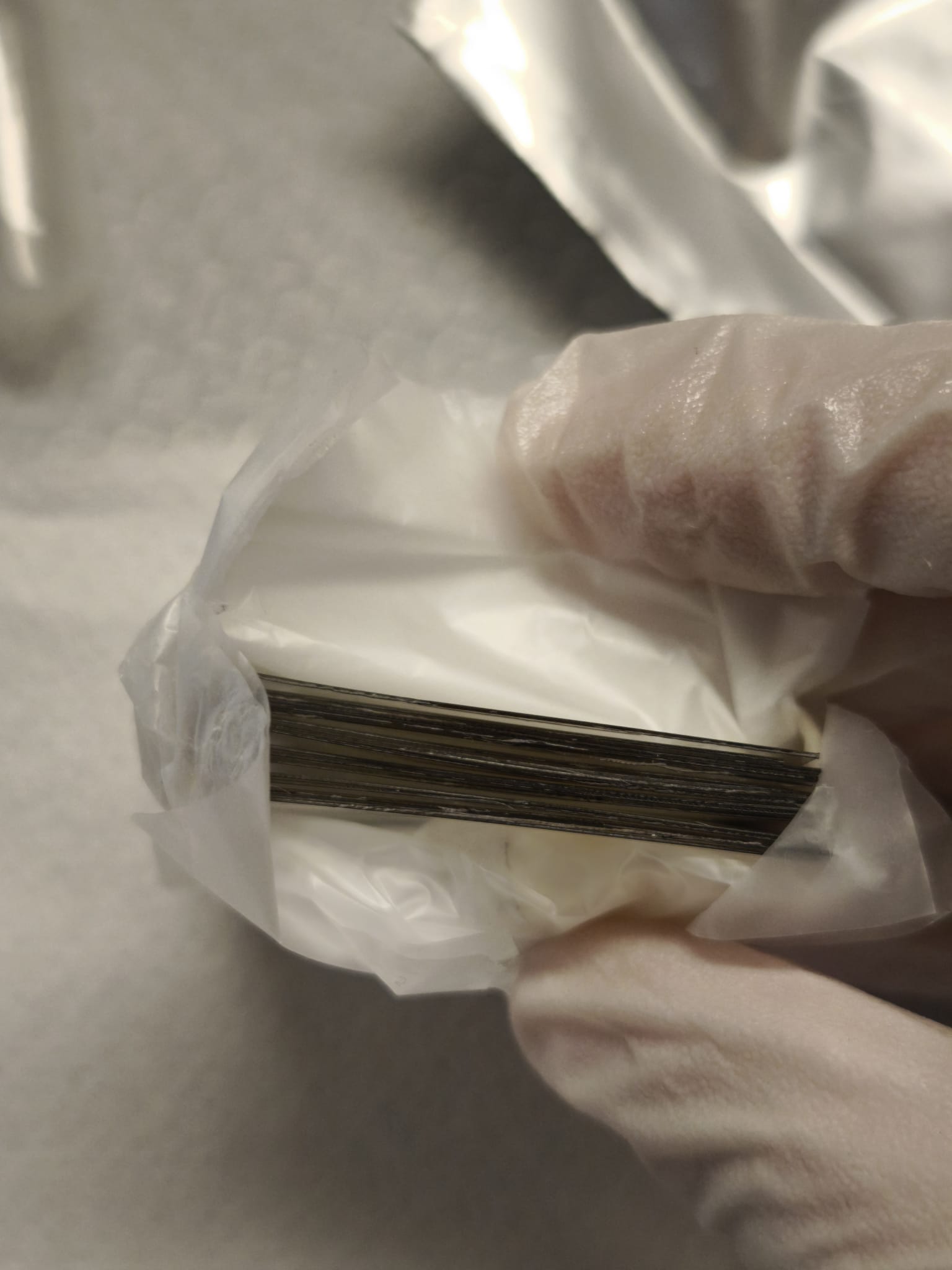 13
Vincenzo Boccia - MAECI-MOFFIITS Meeting, 27 May 2025
Measurements at 200 MeV: First Look (2)
PMMA offers significantly better optical properties for scanning with epi-illuminated microscopes: no fake clusters are reconstructed inside the plastic support
The absence of diffusion artifacts (as well as the large number of visible grains!) will make automatic surface finding easier
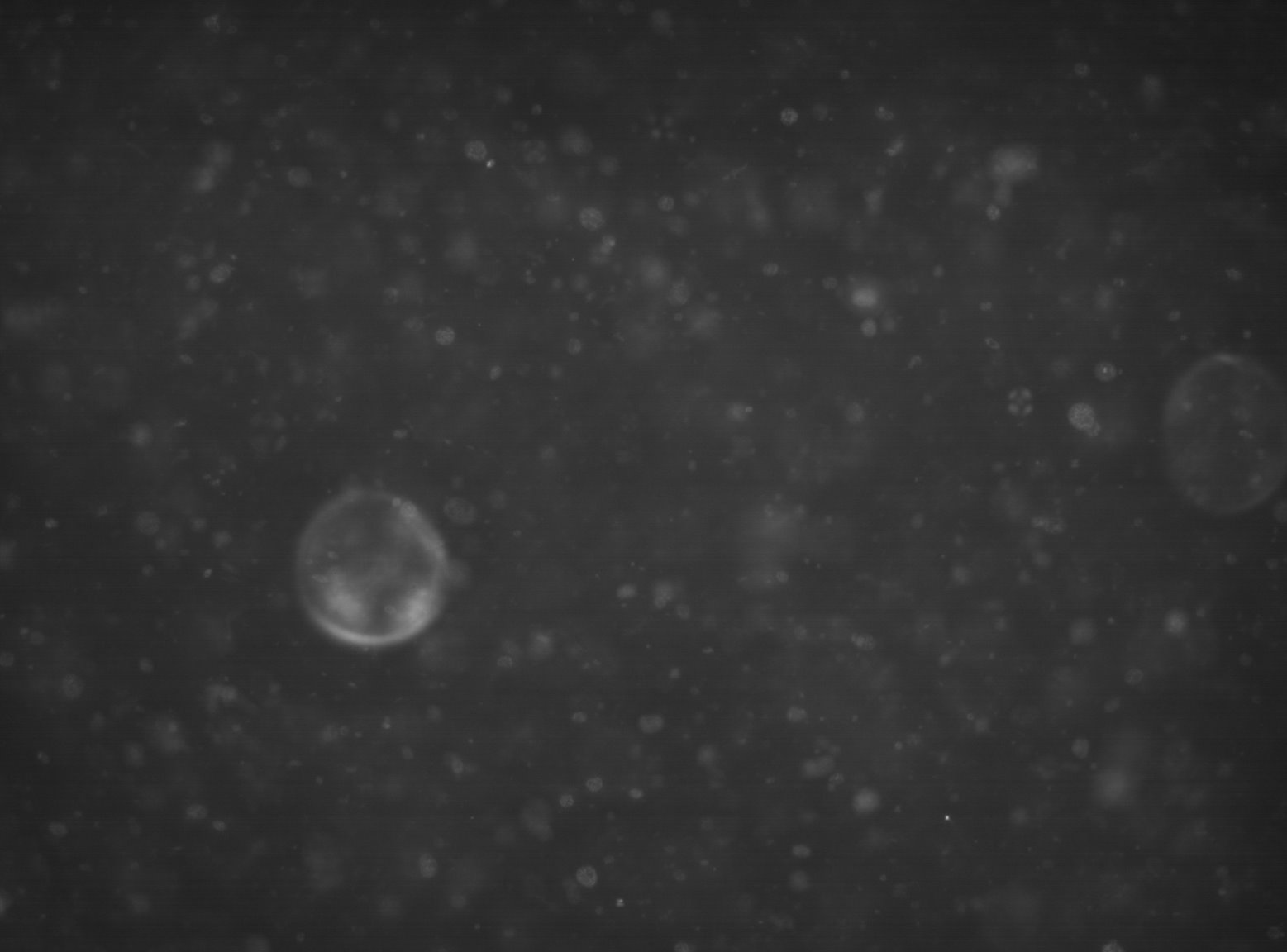 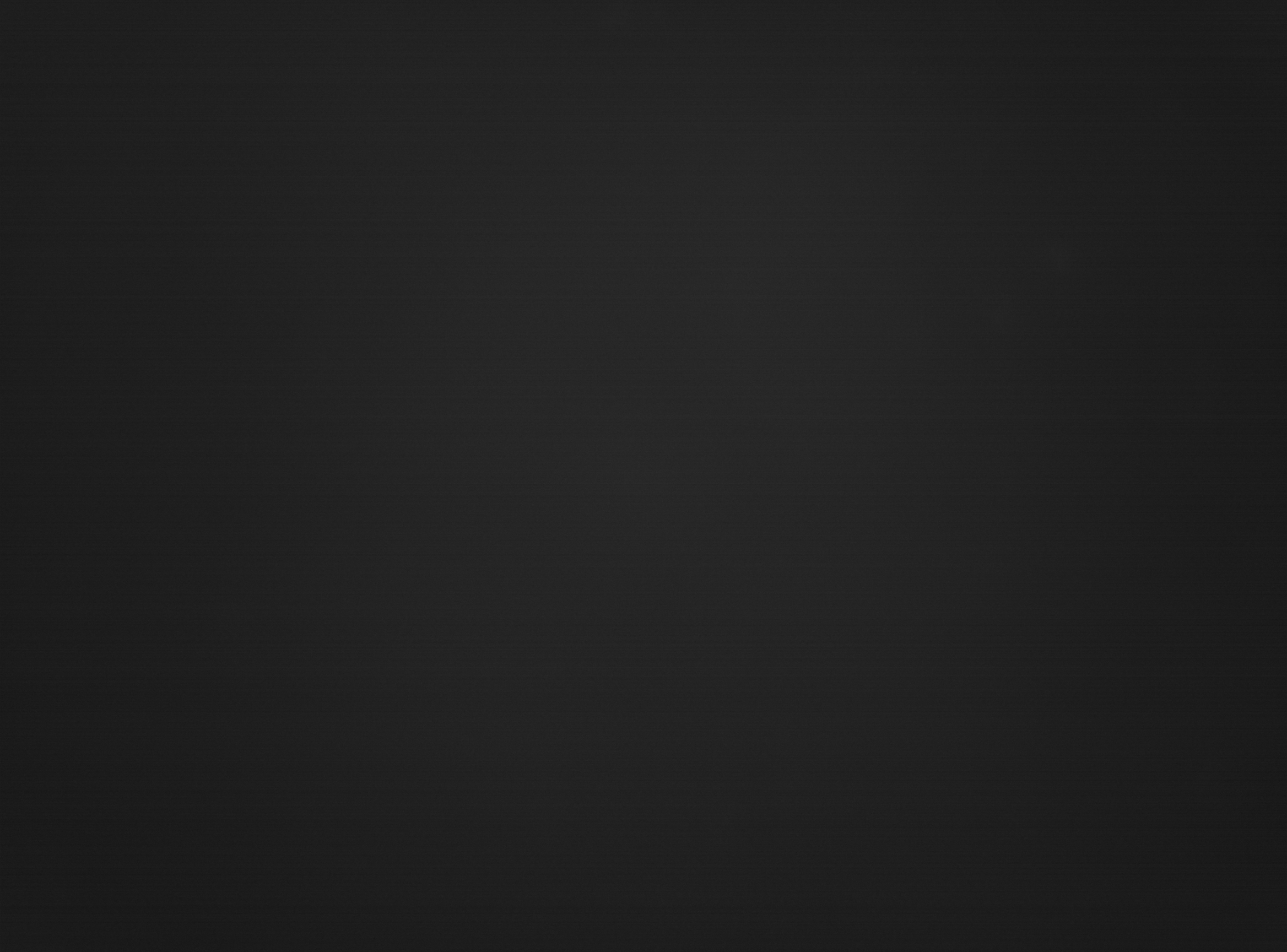 Light Source
Plastic 
inhomogeneity
PS Base
PMMA Base
14
Vincenzo Boccia - MAECI-MOFFIITS Meeting, 27 May 2025
Measurements at 200 MeV: First Look (3)
Scanning tests are on-going: optimization of scanning and reconstruction parameters is needed

Automatic scanning and reconstruction of long secondary tracks: primary protons are visible but difficult to track (low grain density)

Secondary proton tracks are also visible

On-going: optimization of vertex reconstruction algorithms
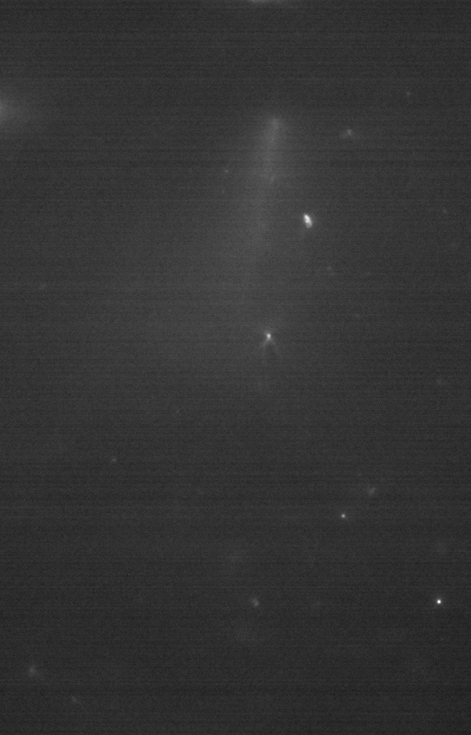 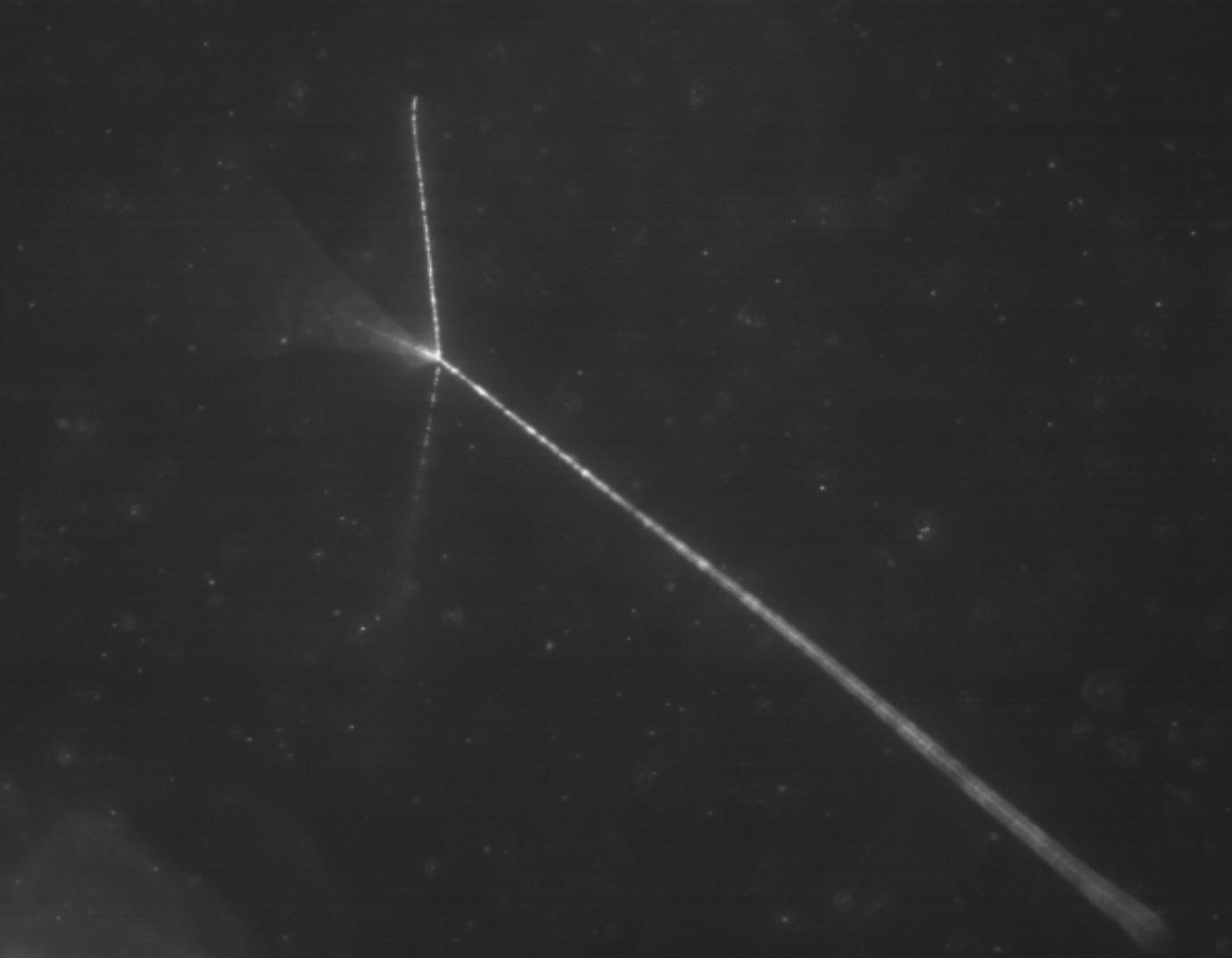 15
Vincenzo Boccia - MAECI-MOFFIITS Meeting, 27 May 2025
Update on CNAO 2024 (1)
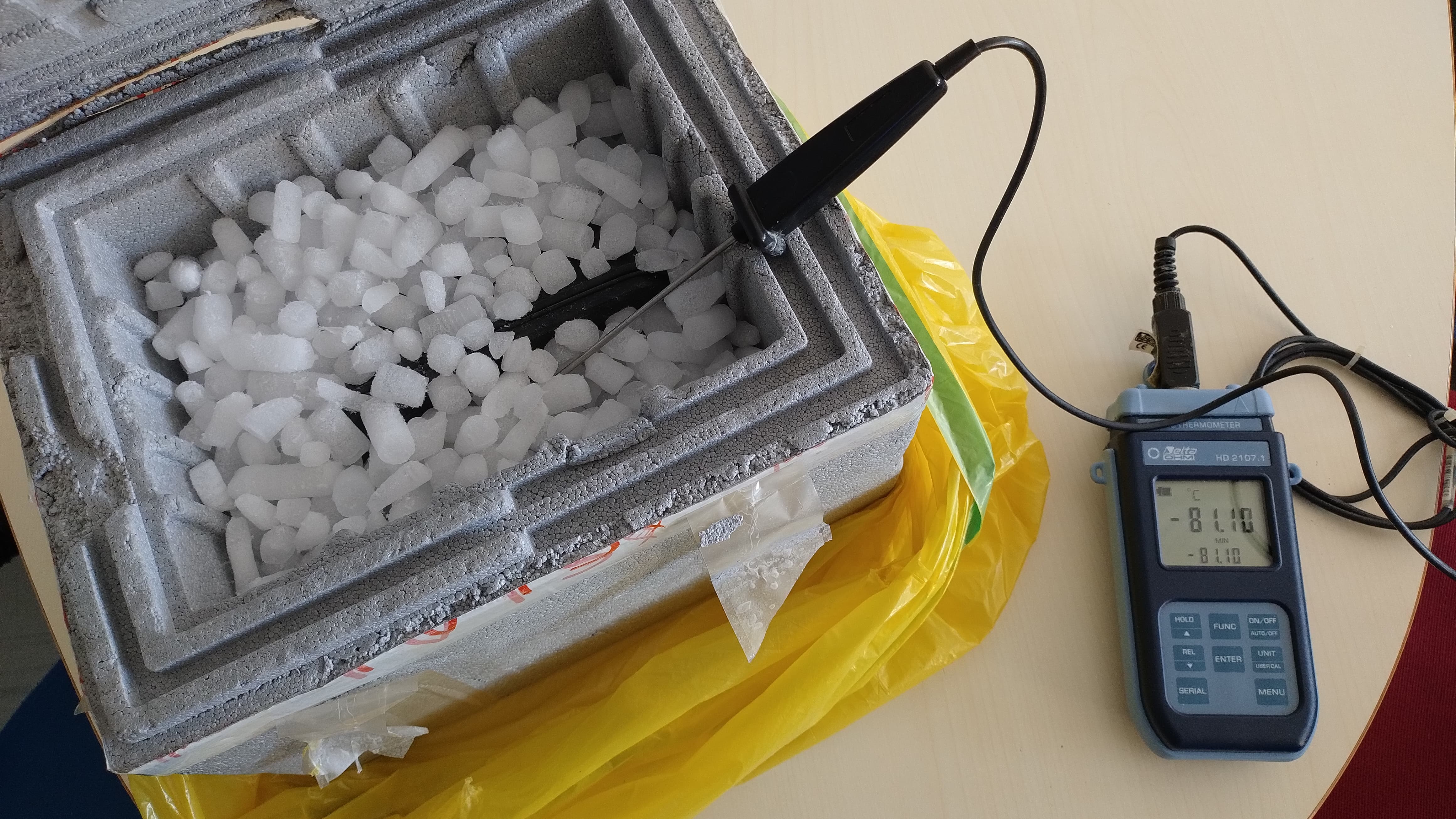 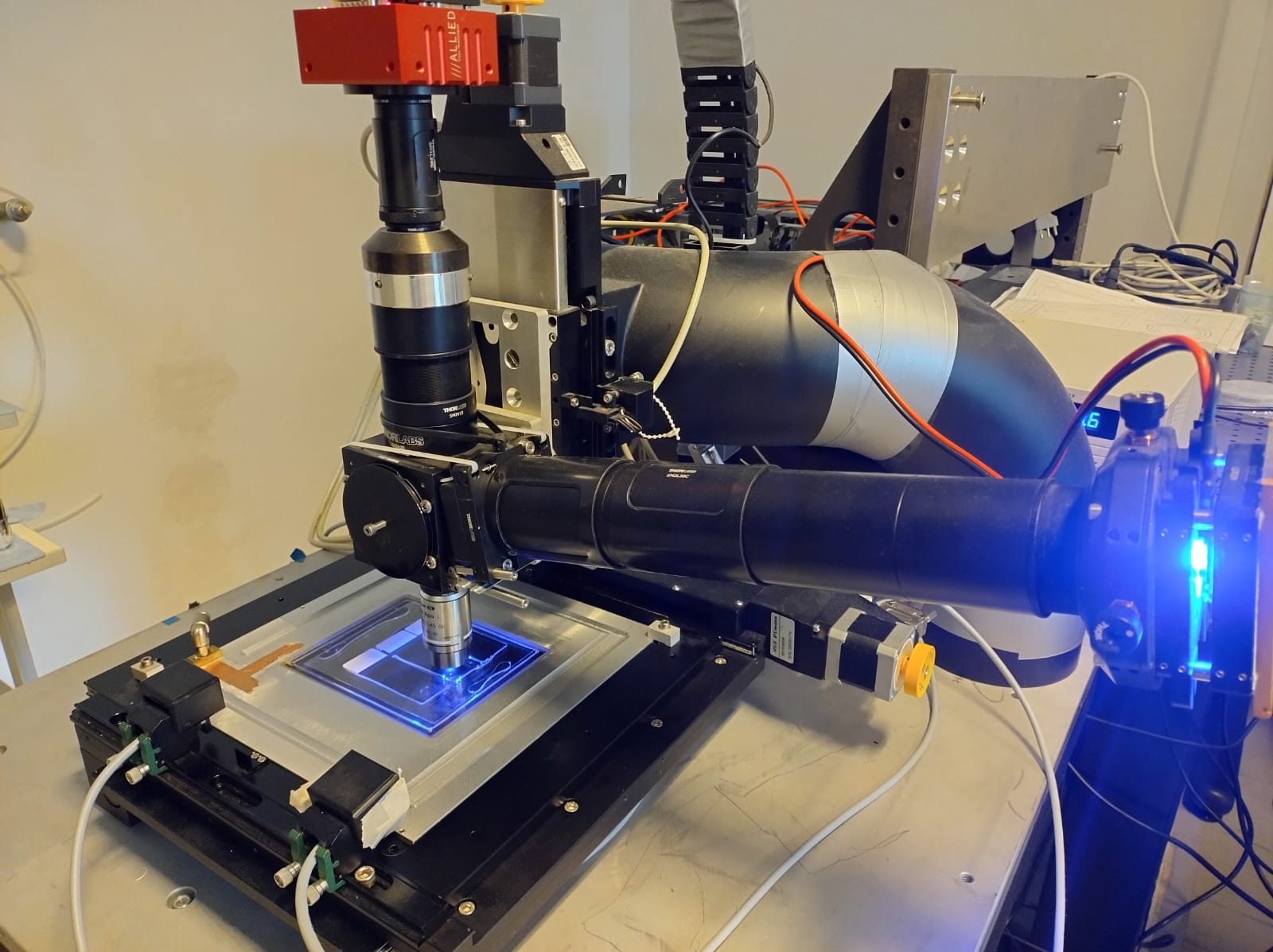 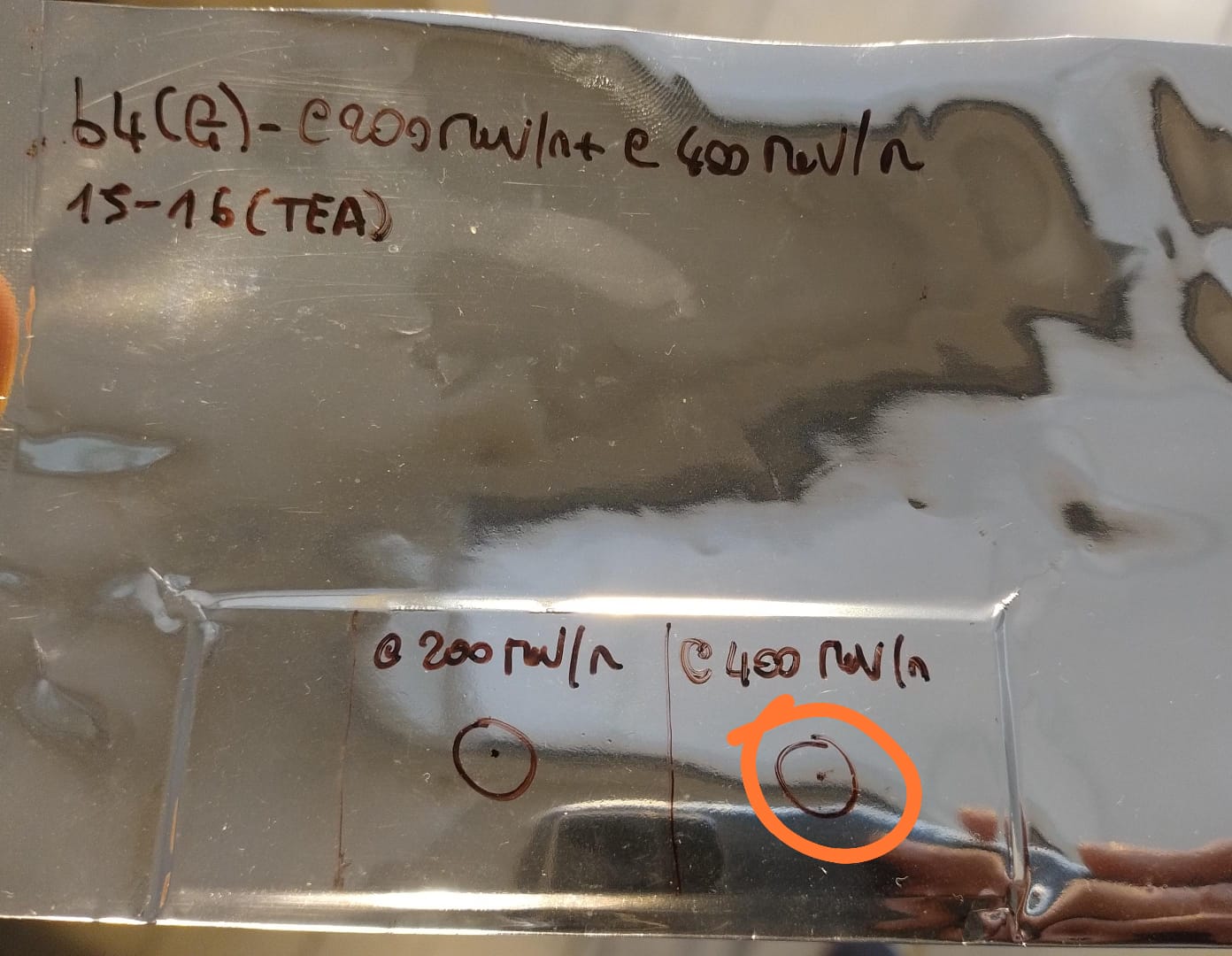 16
Vincenzo Boccia - MAECI-MOFFIITS Meeting, 27 May 2025
Update on CNAO 2024 (2)
The first scans performed at LNGS showed poor performance of the algorithm for grain reconstruction
This is likely due to the absence of a limit on the extension of each grain along the Z axis
Reconstructed Grains
Reconstructed Clusters
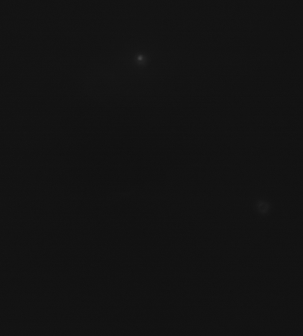 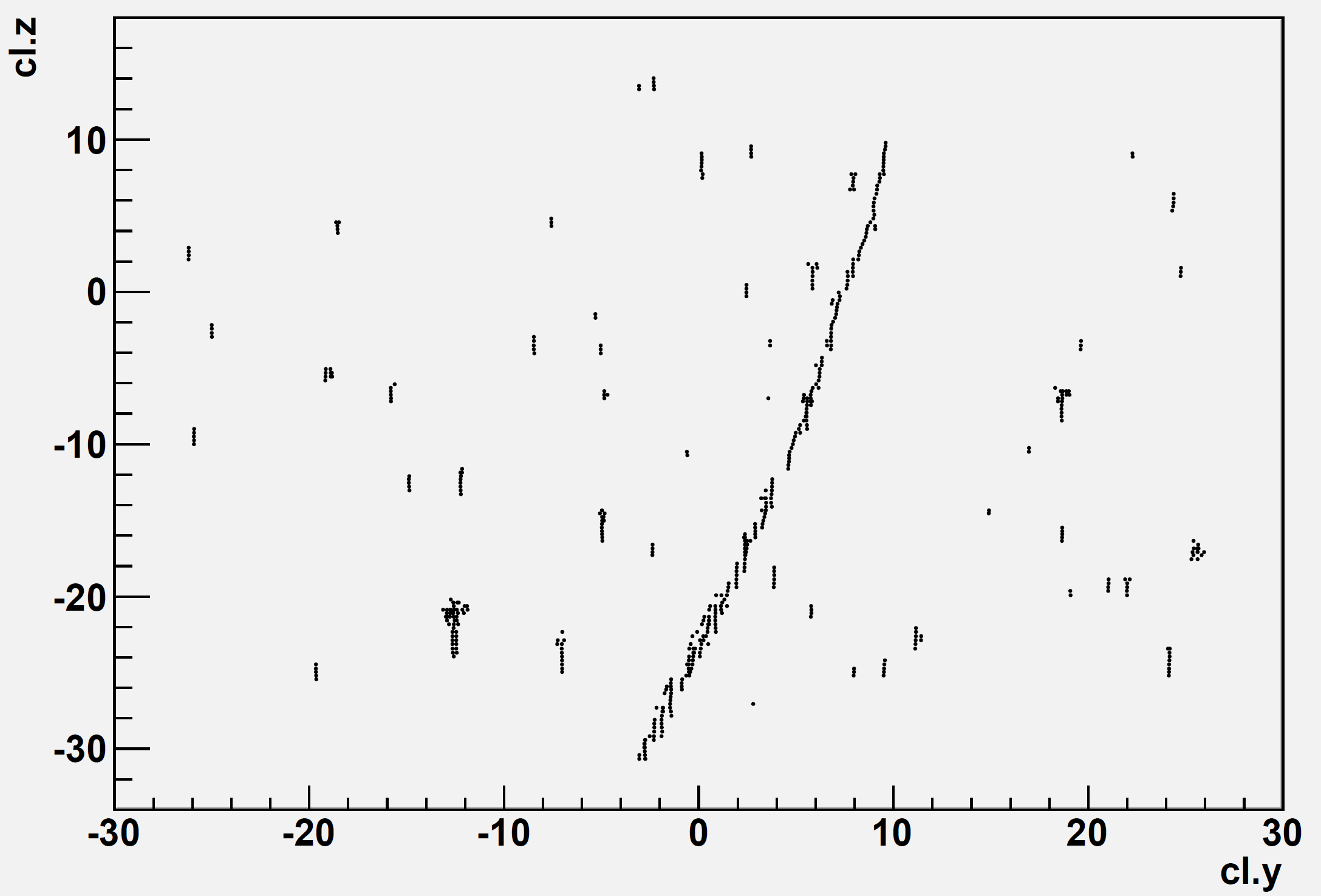 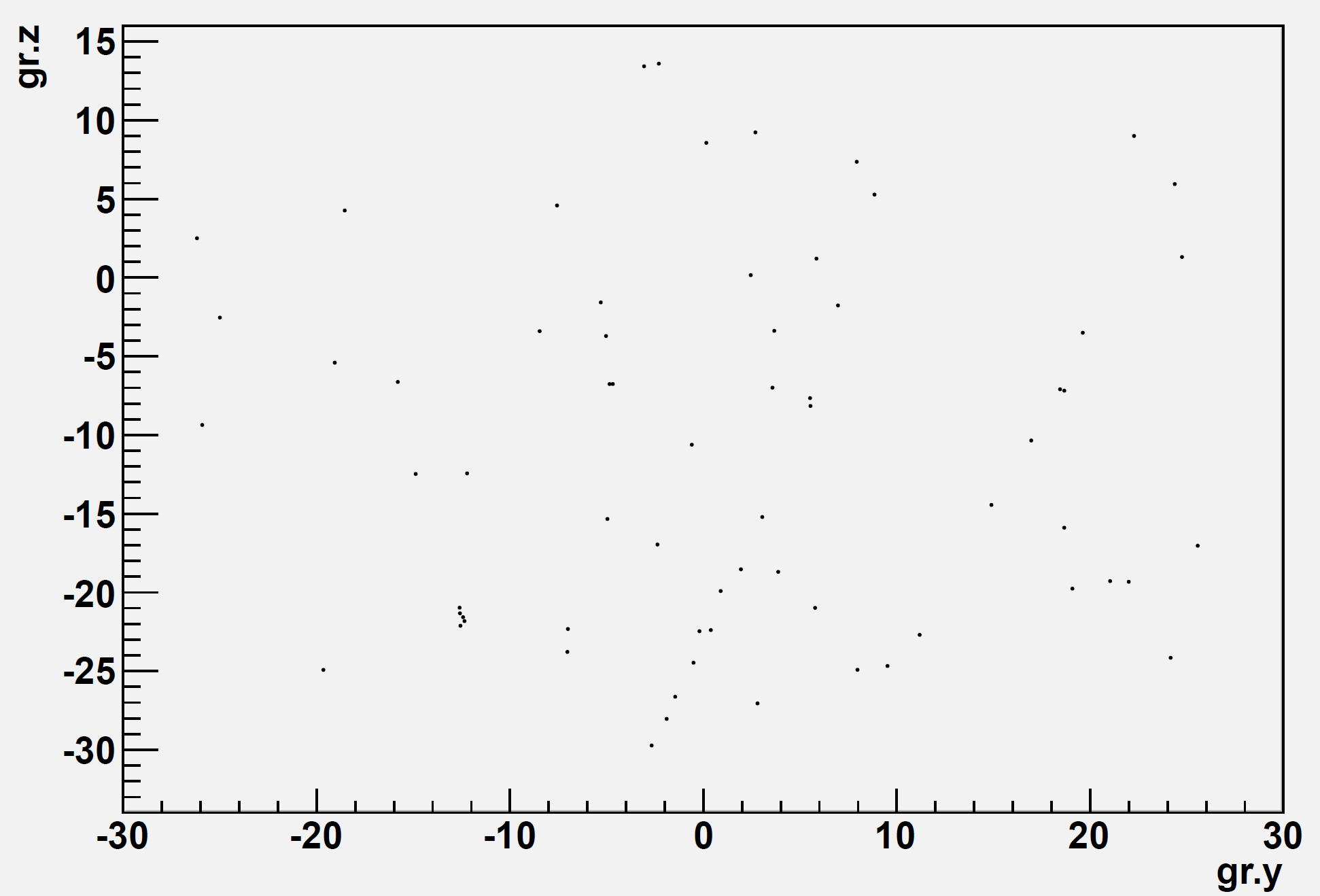 Images by S. Masci
17
Vincenzo Boccia - MAECI-MOFFIITS Meeting, 27 May 2025
Conclusions
We carried out several activities on NIT R&D in Japan (January 2025 – March 2025)
Tests regarding sensitization, development and sample production (still on-going!)

First look at Japan data (200 MeV protons on PMMA NIT)
Noticeable improvement in automatic surface finding thanks to PMMA base
TEA sensitization and reversal development enabled the first detection of a secondary proton with NIT at energies larger than ~30 MeV

CNAO 2024 samples in LNGS
NIT samples have been developed and the first scanning tests are on-going
So far, limited visibility of carbon tracks with LNGS system 
New linking approach under testing to improve reconstruction (aim: use carbon tracks to align NIT)
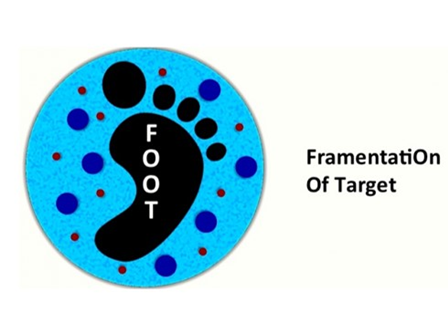 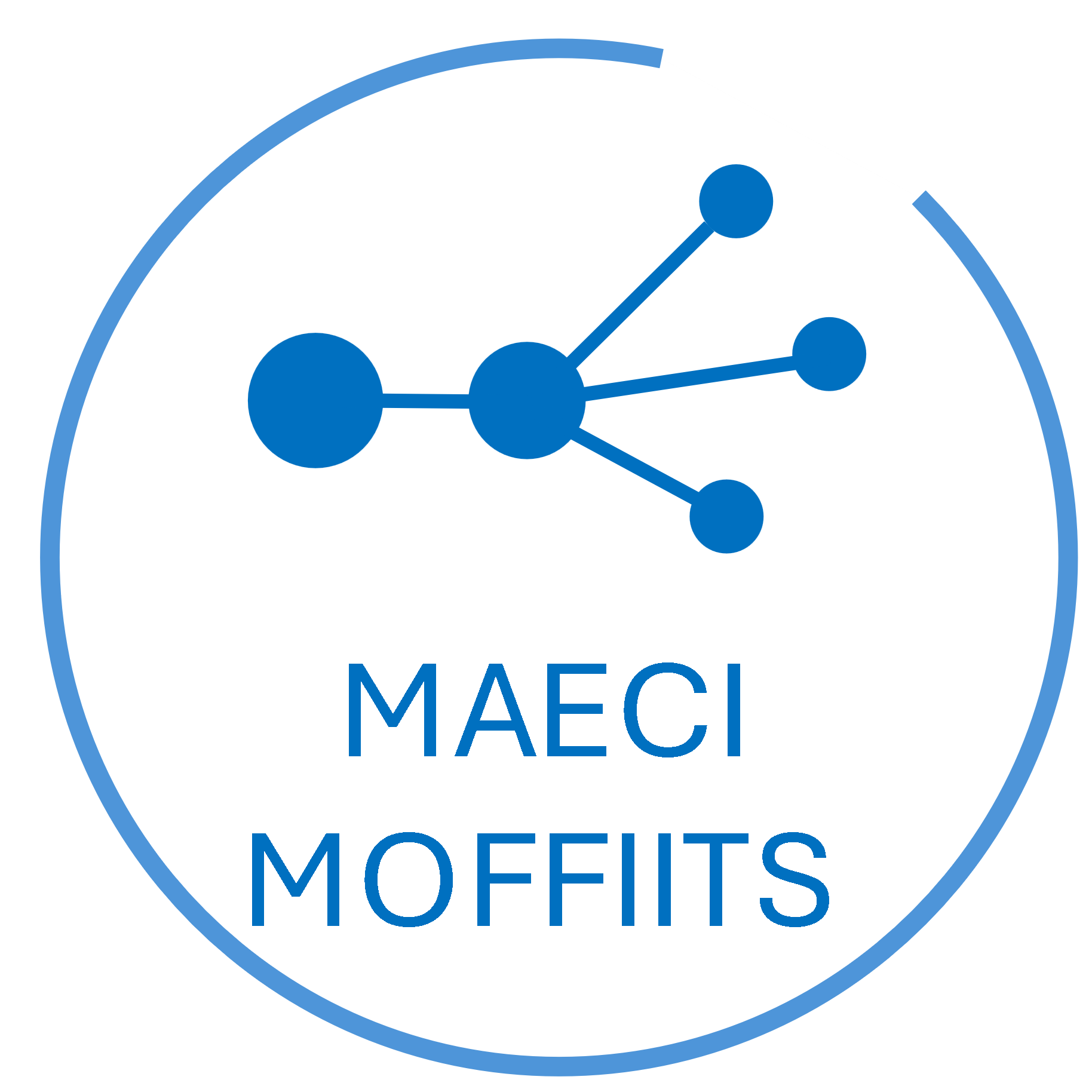 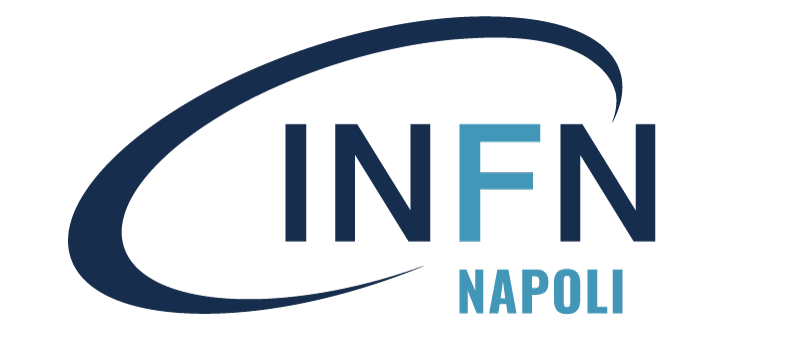 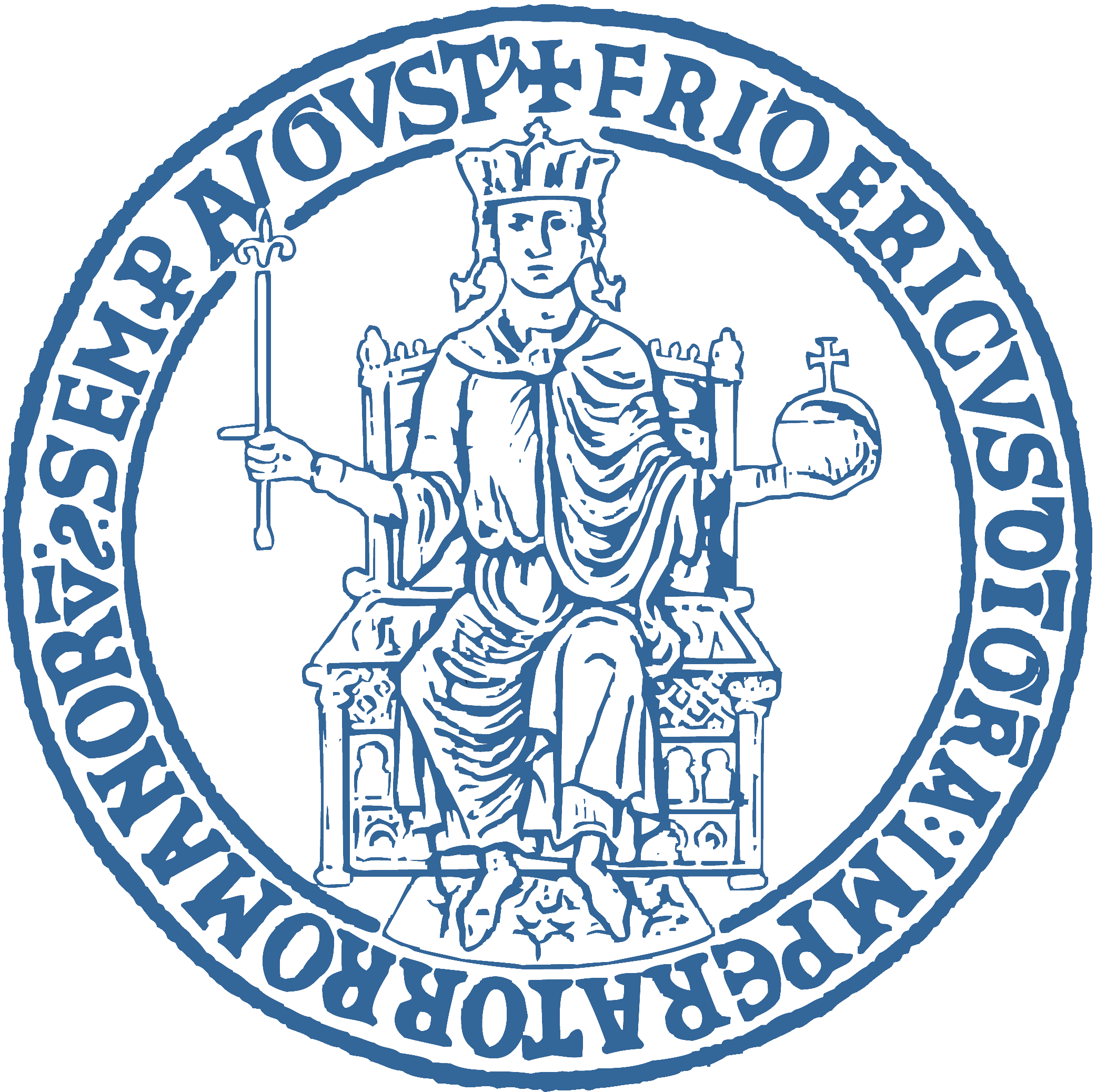 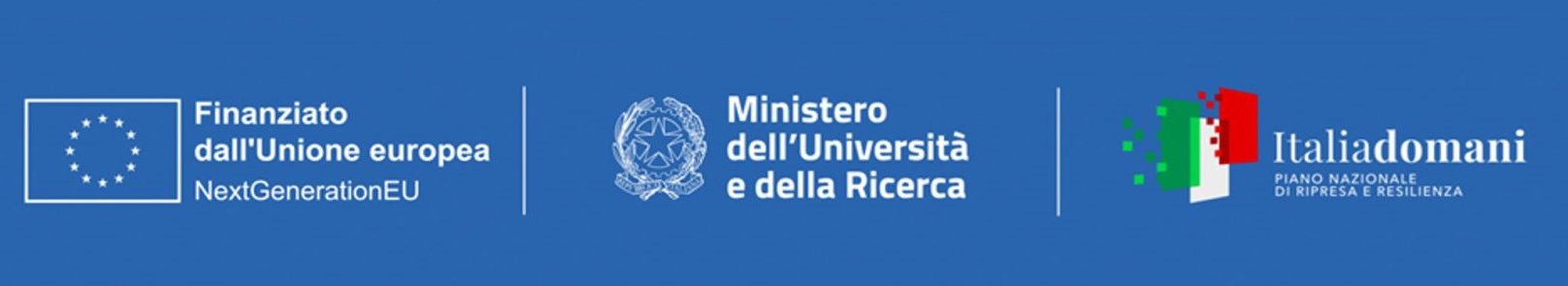 18
Thank you!